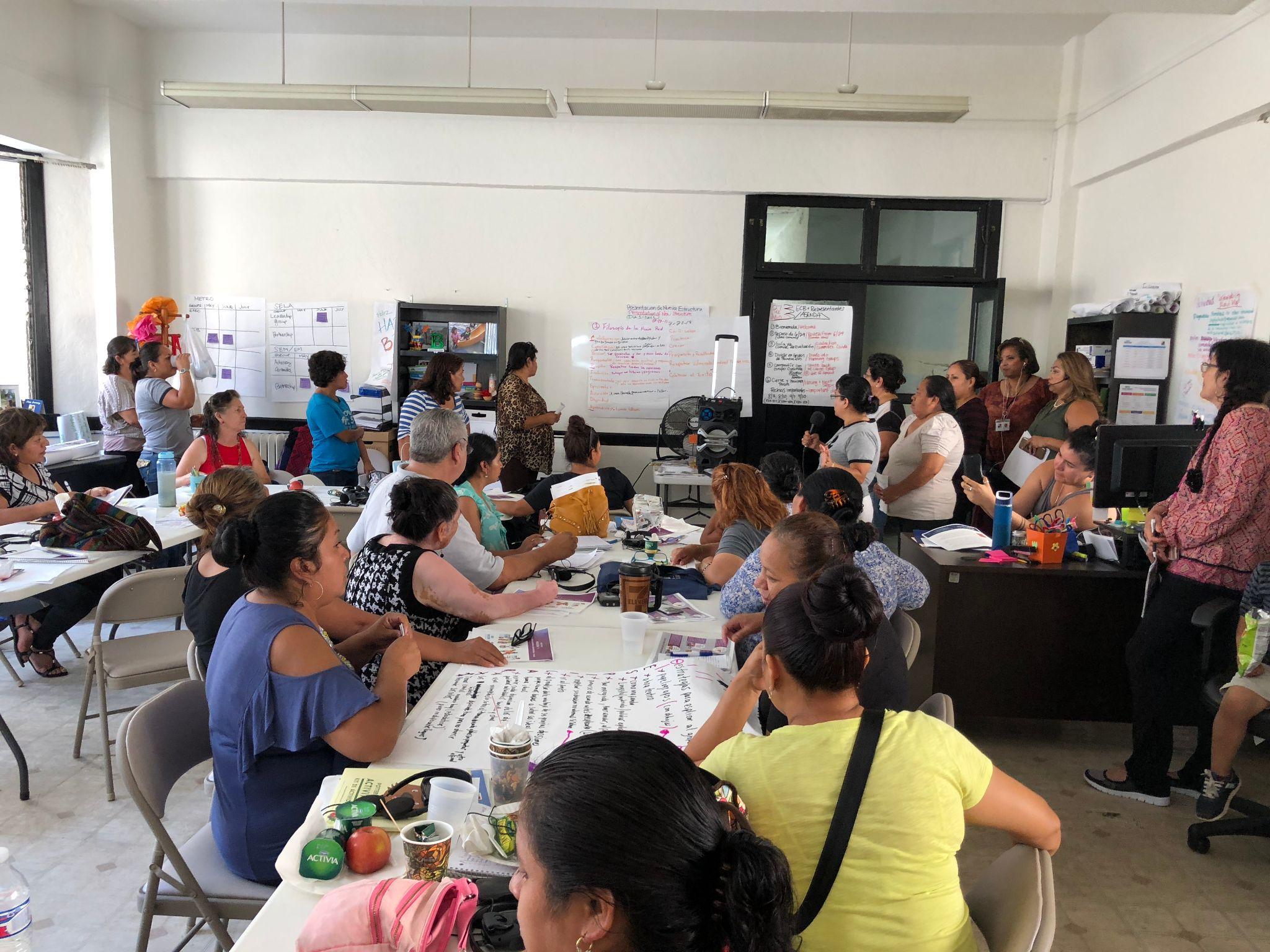 Best Start Región 1 Reunión 
Lunes, 22 de mayo de 2023
5:00 pm - 8:00 pm
Jueves, 25 de mayo de 2023
9:00 am - 12:00 pm

Best Start Region 1 Meeting
Monday, May 22, 2023
5:00 pm - 8:00 pm
Thursday, May 25, 2023
9:00 am - 12:00 pm
[Speaker Notes: Edith
Facilitadora | Facilitator

Notas | Notes]
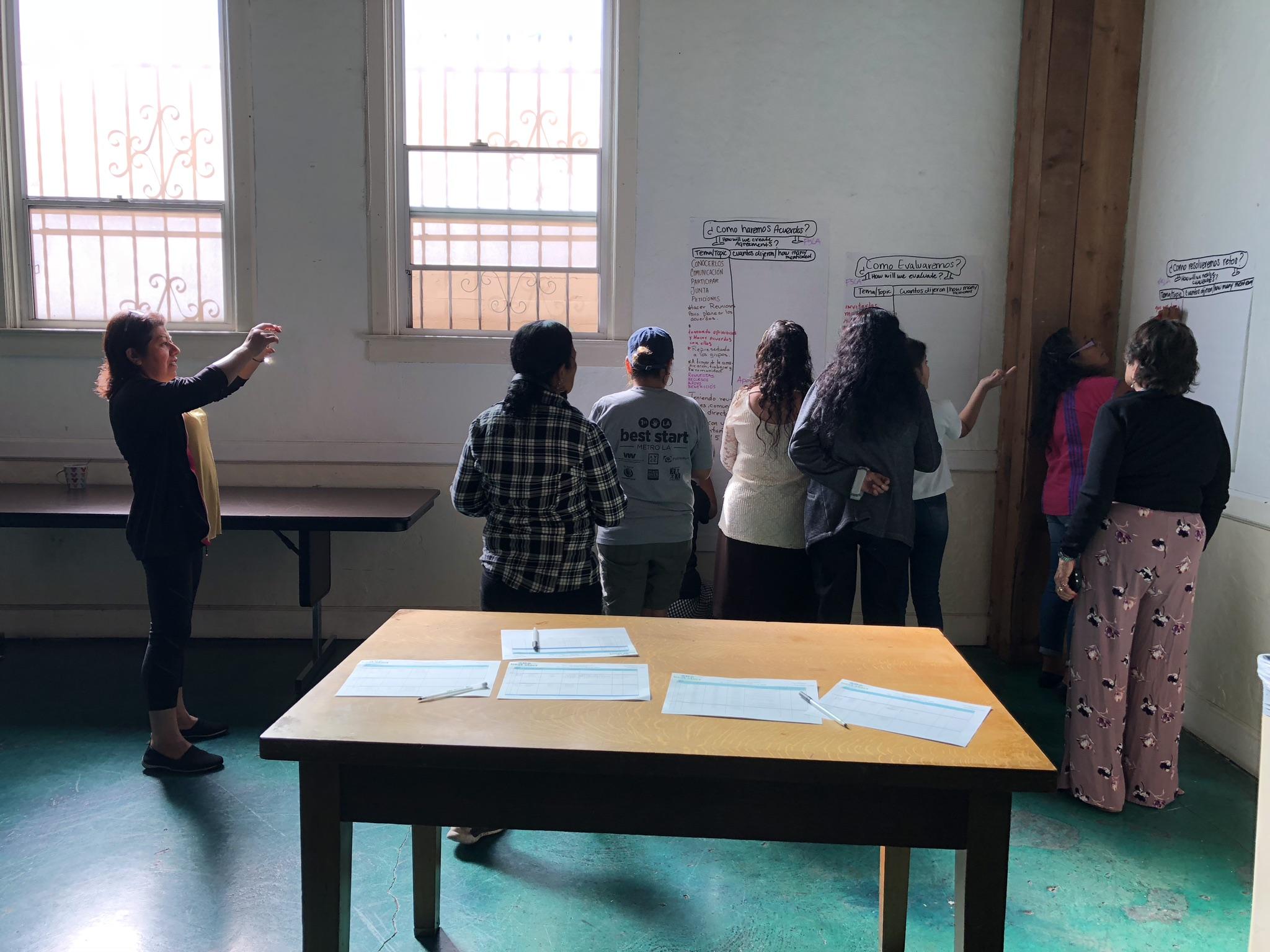 Bienvenida e Instalarse
Welcome & Get Settled
[Speaker Notes: EdithFacilitadora | Facilitator

Notas | Notes]
Consejos 
para Zoom
Zoom Tips
[Speaker Notes: Ale D.
Facilitadora | Facilitator

Notas | Notes]
Grabación de la Reunión
Tenga en cuenta que la sesión de hoy se grabará (espacio grande), con la intención de publicarla en nuestro sitio web y en las páginas de las redes sociales para futuras referencias. 
Tiene la opción de aceptar la grabación seleccionando "got it" (botón azul) o "leave meeting" (botón blanco) para rechazar la, lo que le retirara de la reunión.
Tenga en cuenta que cualquier cosa que comparta será visible/audible a través de la grabación.
Por favor, sea consciente de esto ya que puede influir en lo que decida y no comparta hoy.
Meeting Recording
Please be aware that today’s session will be recorded (large room), with the intention of posting it to our website and social media pages for future reference. 
You have the option of acknowledging agreement to the recording by selecting “got it” (blue button) or “leave meeting” (white button) to decline which will remove you from the meeting.
Please be aware that anything you share will be viewable/audible through recording.
Please be mindful of this as it may influence what you decide and not share today.
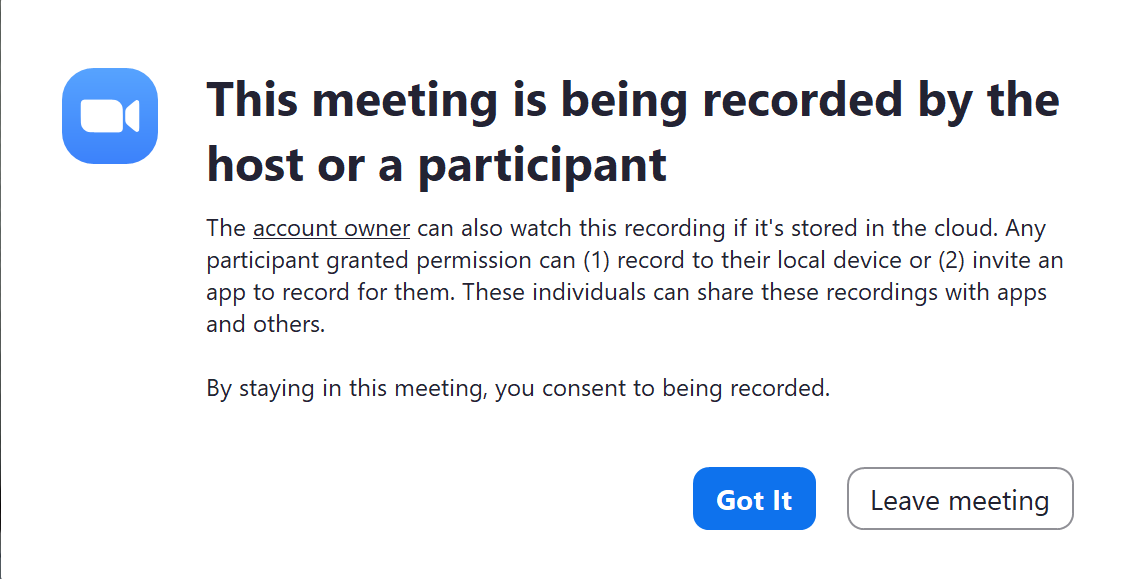 [Speaker Notes: Ale D.
Facilitadora | Facilitator

Notas | Notes]
Interpretación
Si prefiere escuchar toda la presentación en español, por favor, presione el símbolo de “Interpretation” abajo de la pantalla de Zoom y luego elija “Spanish”
Si tiene problemas técnicos durante la reunión, por favor escriba en el chat 
Tome descansos cuando necesite cuidarse a sí mismo o a su familia.
Interpretation
If you prefer to listen to the entire presentation in English, click on the Interpretation symbol at the bottom of the Zoom platform and then select English
If you experience technical issues during the meeting, please type in chat box
Take breaks when you need to take care of yourself or family.
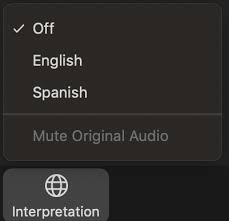 [Speaker Notes: Ale D.
Facilitadora | Facilitator

Notas | Notes]
2
3
4
5
1
Visualice Su Nombre
Cambie su nombre:
Pasando la flecha sobre “Participants/Participantes” 
Busca su cuenta y hace clic en “More/Más”
Haga clic en "Rename/Renombrar". 
Añade su Nombre, Apellido y Comunidad de Best Start (Este LA, Metro LA, Sur El Monte/El Monte o Sureste LA)
Haga clic en “Rename/Renombrar”
Display Name 
Rename yourself:
Hovering cursor over “Participants”
Identify your account and click on “More”
Click on “Rename”
Add you First Name, Last Name and Best Start Community (East LA, Metro LA, South El Monte/El Monte or Southeast LA)
Click on “Rename”
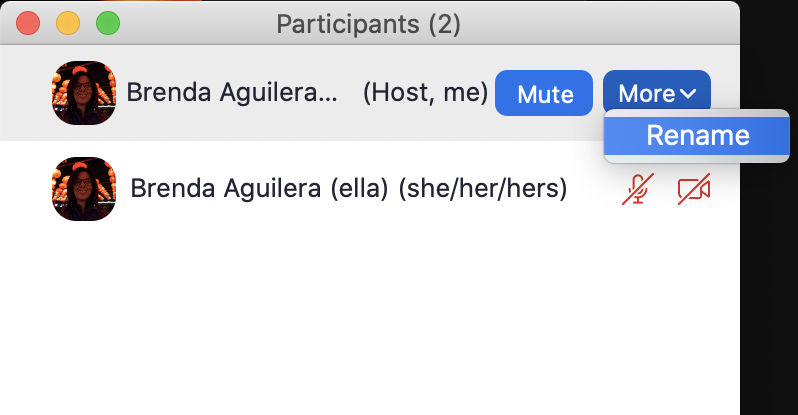 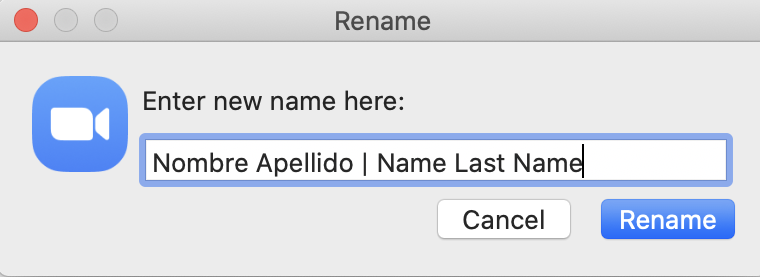 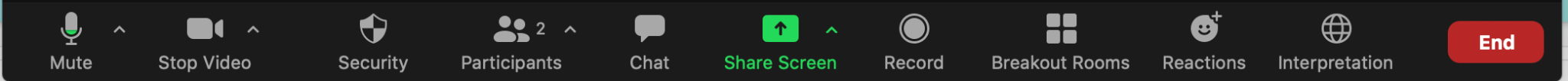 [Speaker Notes: Ale D.
Facilitadora | Facilitator

Notas | Notes]
Interpretación
Interpretation
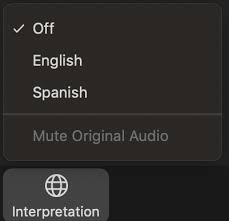 (Ingles)

(Español)
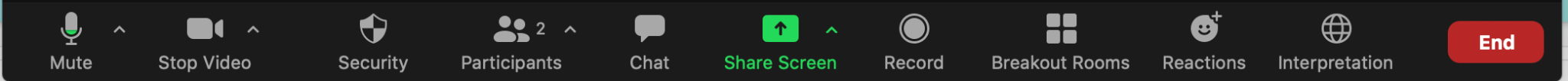 [Speaker Notes: Ale D.
Facilitadora | Facilitator

Notas | Notes]
Interpretación
Interpretation
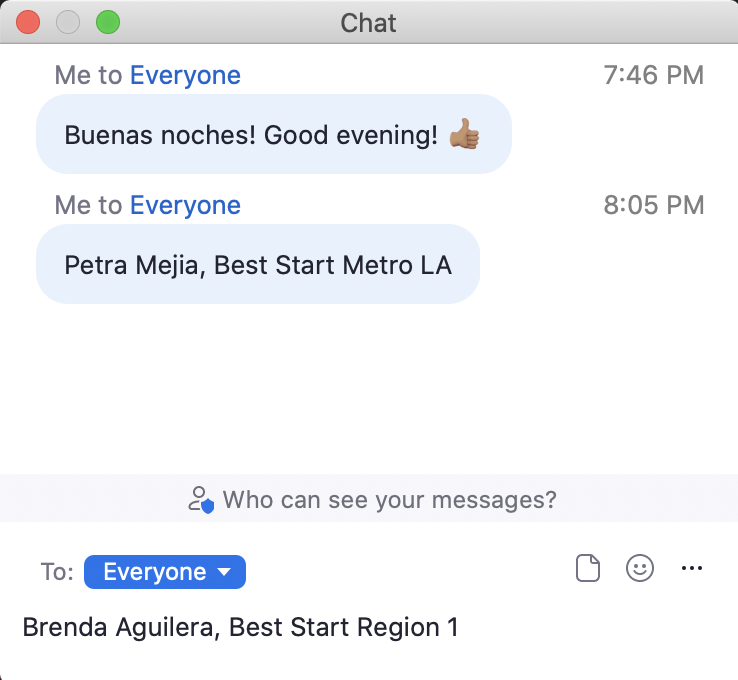 Caja de Chat para compartir comentarios o preguntas

Chat Box 
to share comments or questions
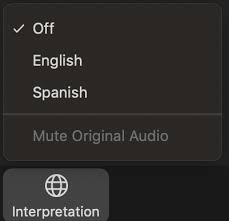 (Ingles)

(Español)
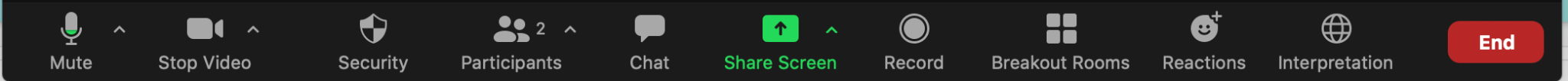 [Speaker Notes: Ale D. 
Facilitadora | Facilitator

Notas | Notes]
Interpretación
Interpretation
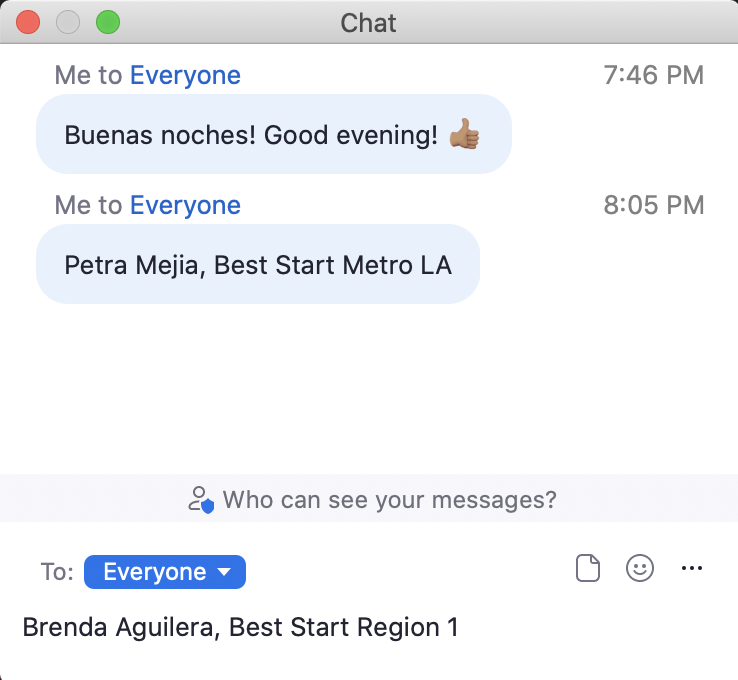 Caja de Chat para compartir comentarios o preguntas

Chat Box 
to share comments or questions
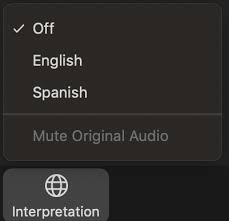 (Ingles)

(Español)
Control de Audio           (por favor ponga su audio en silencio “Mute”)

Audio Control
(please Mute your mic)
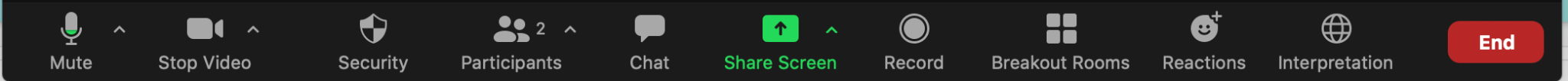 [Speaker Notes: Ale D. 
Facilitadora | Facilitator

Notas | Notes]
Interpretación
Interpretation
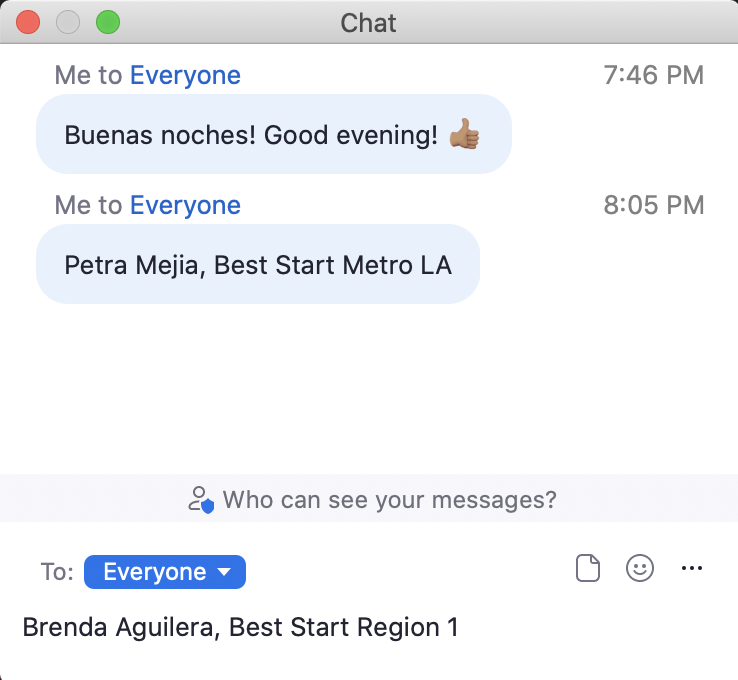 Caja de Chat para compartir comentarios o preguntas

Chat Box 
to share comments or questions
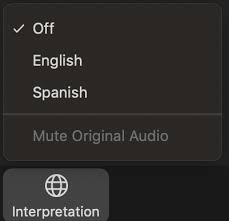 (Ingles)

(Español)
Control de Audio           (por favor ponga su audio en silencio “Mute”)

Audio Control
(please Mute your mic)
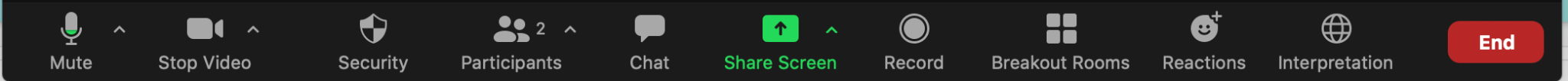 Control de Video
Video Control
[Speaker Notes: Ale D. 
Facilitadora | Facilitator

Notas | Notes]
Interpretación
Interpretation
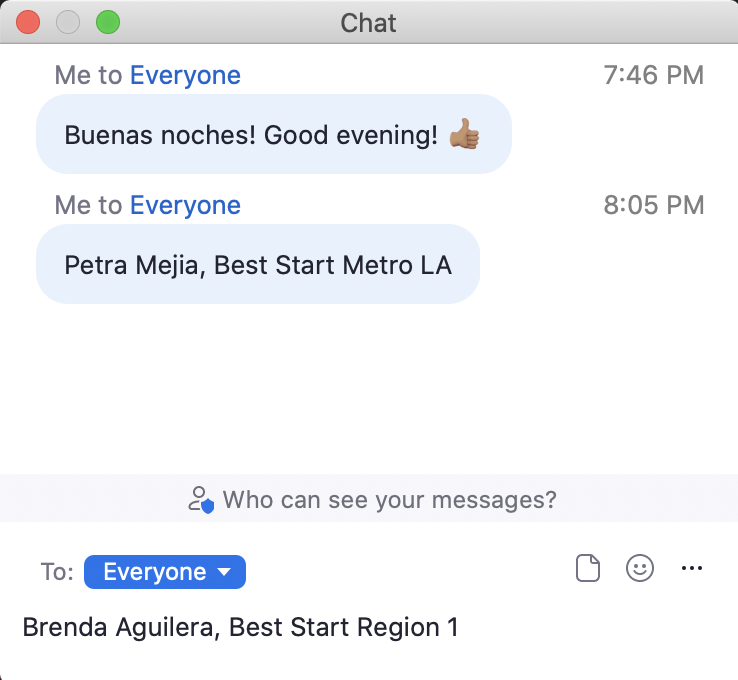 Caja de Chat para compartir comentarios o preguntas

Chat Box 
to share comments or questions
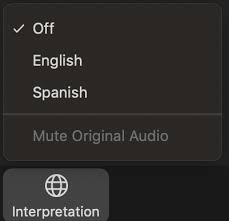 (Ingles)

(Español)
Control de Audio           (por favor ponga su audio en silencio “Mute”)

Audio Control
(please Mute your mic)
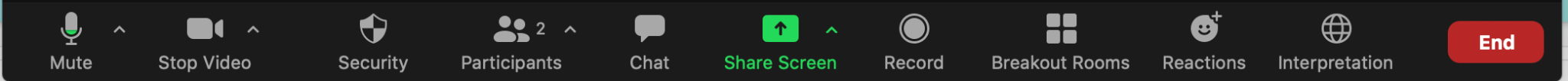 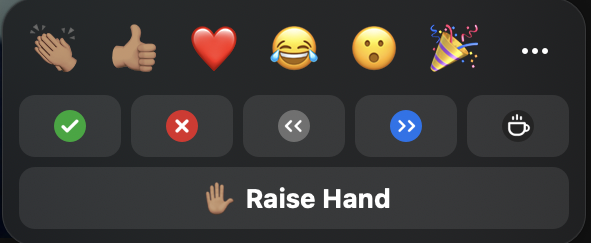 Control de Video
Video Control
Levantar la mano
para compartir
comentarios o preguntas
Raise hand 
to share comments 
or questions
[Speaker Notes: Ale D. 
Facilitadora | Facilitator

Notas | Notes]
iPad
Control de Video
Video Control
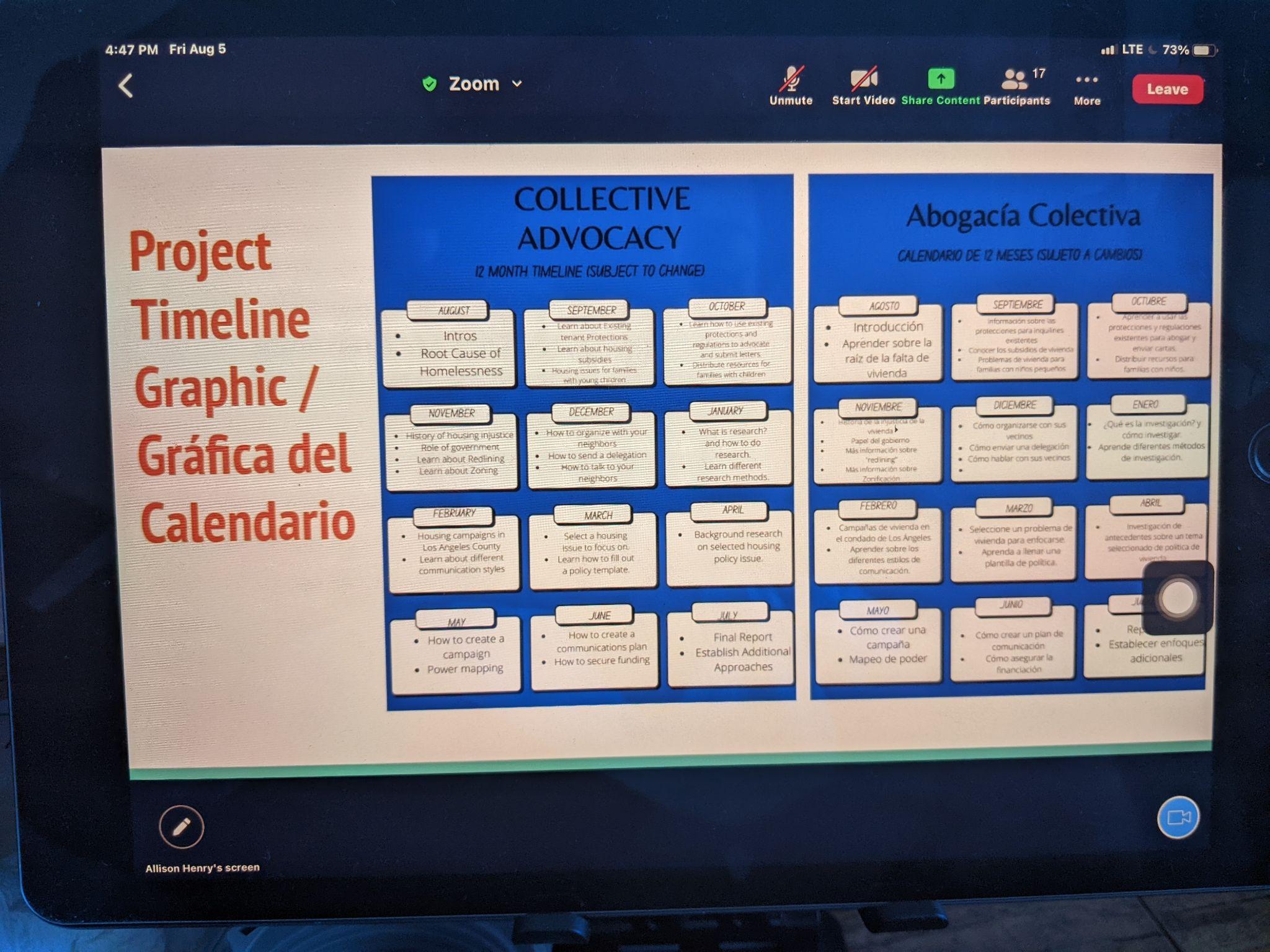 (Ingles)

(Español)
Control de Audio           (por favor ponga su audio en silencio “Mute”)

Audio Control
(please Mute your mic)
[Speaker Notes: Ale D.
Facilitadora | Facilitator

Notas | Notes]
iPad
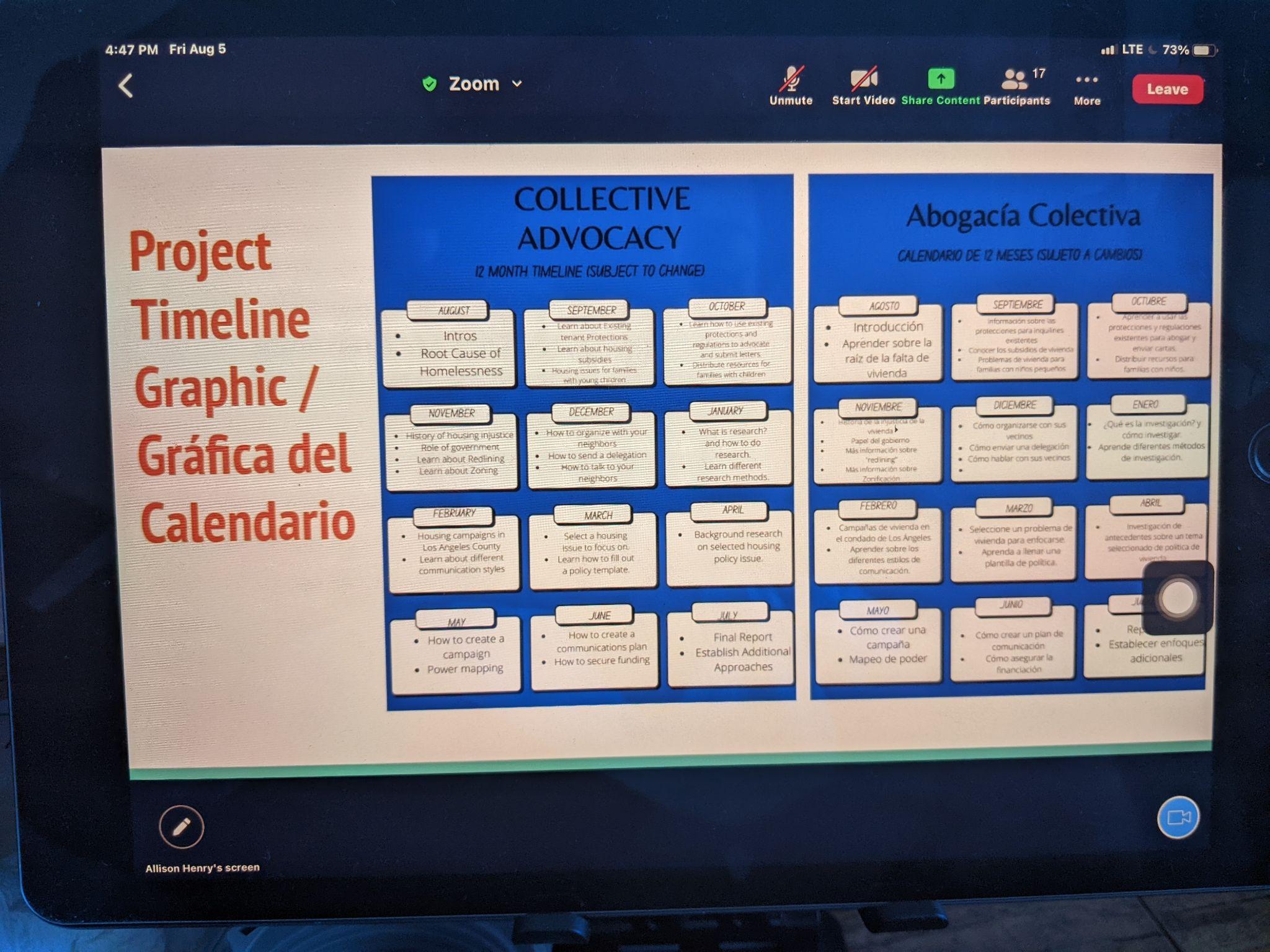 Caja de Chat para compartir comentarios o preguntas

Chat Box 
to share comments or questions
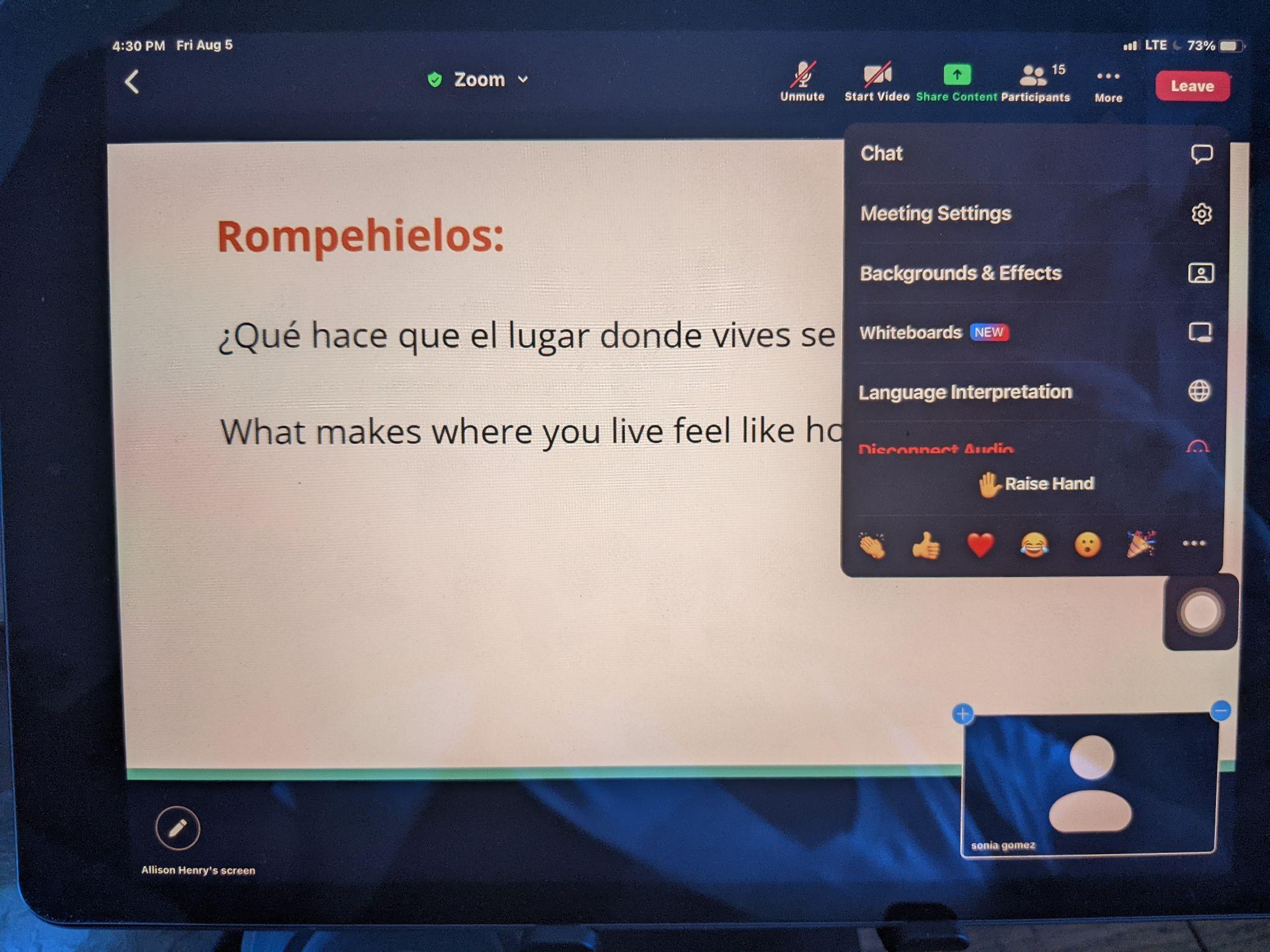 [Speaker Notes: Ale D.
Facilitadora | Facilitator

Notas | Notes]
iPad
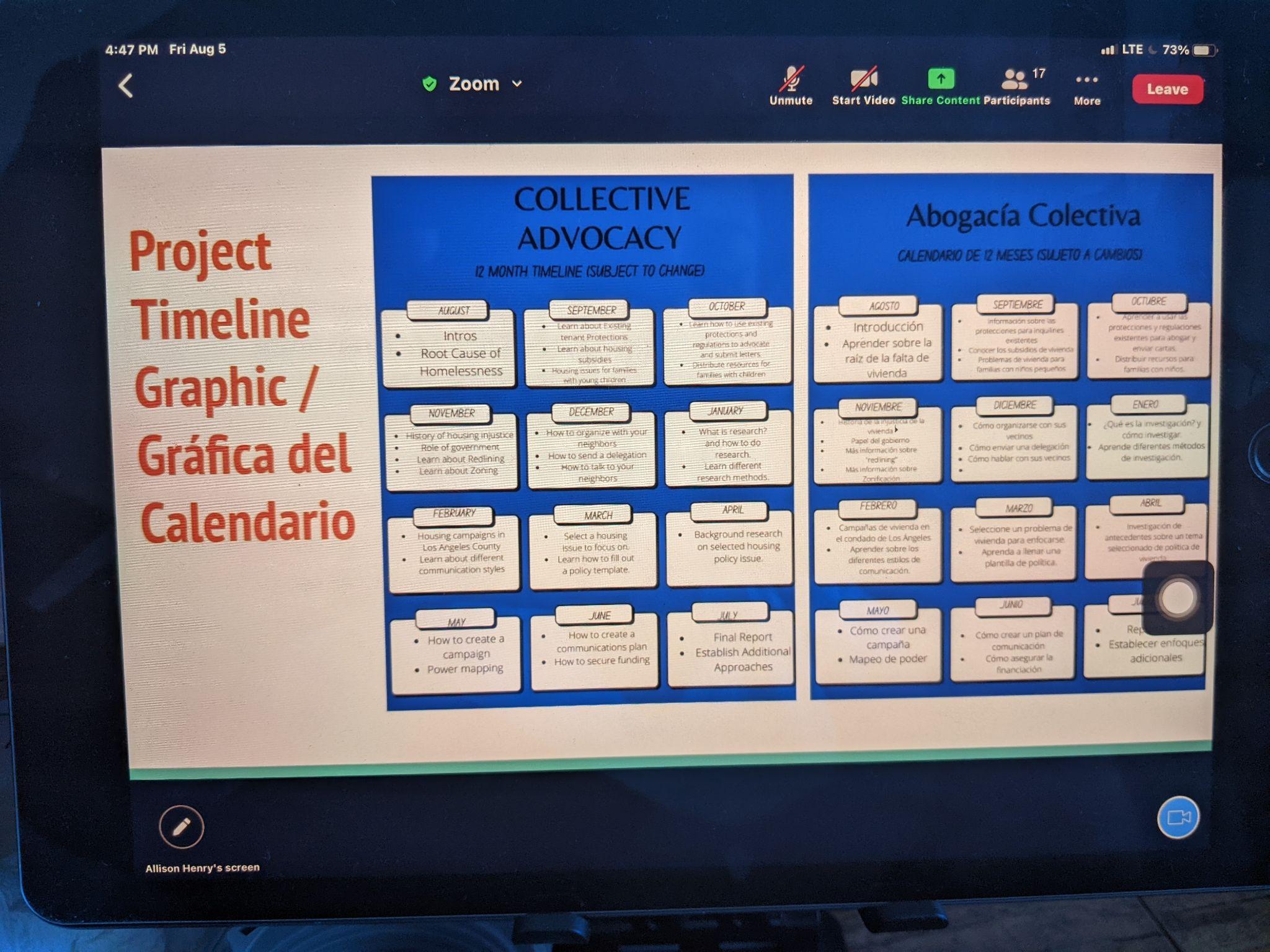 (Ingles)

(Español)
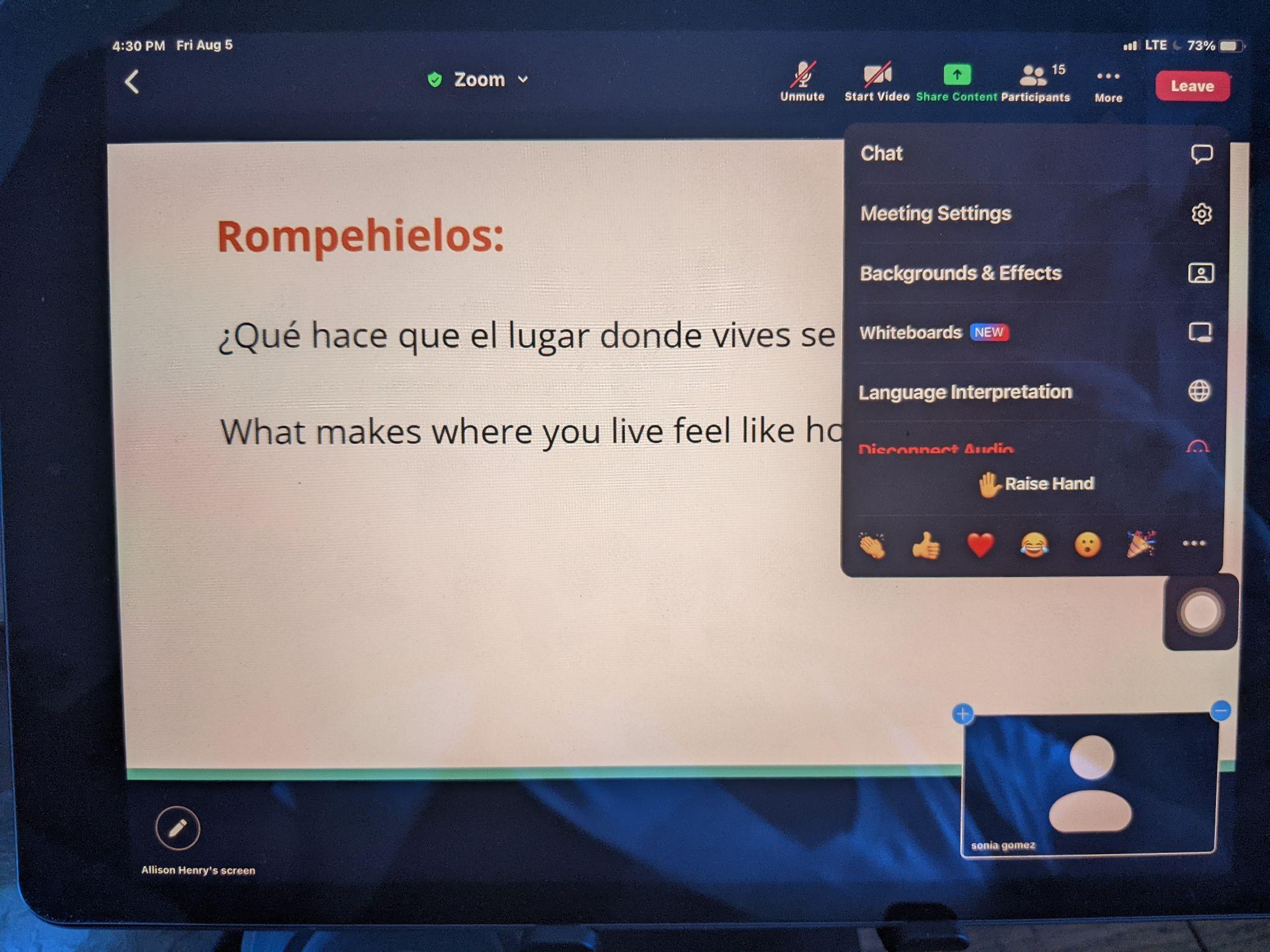 Interpretación
Interpretation
[Speaker Notes: Ale D. 

Notas | Notes]
iPad
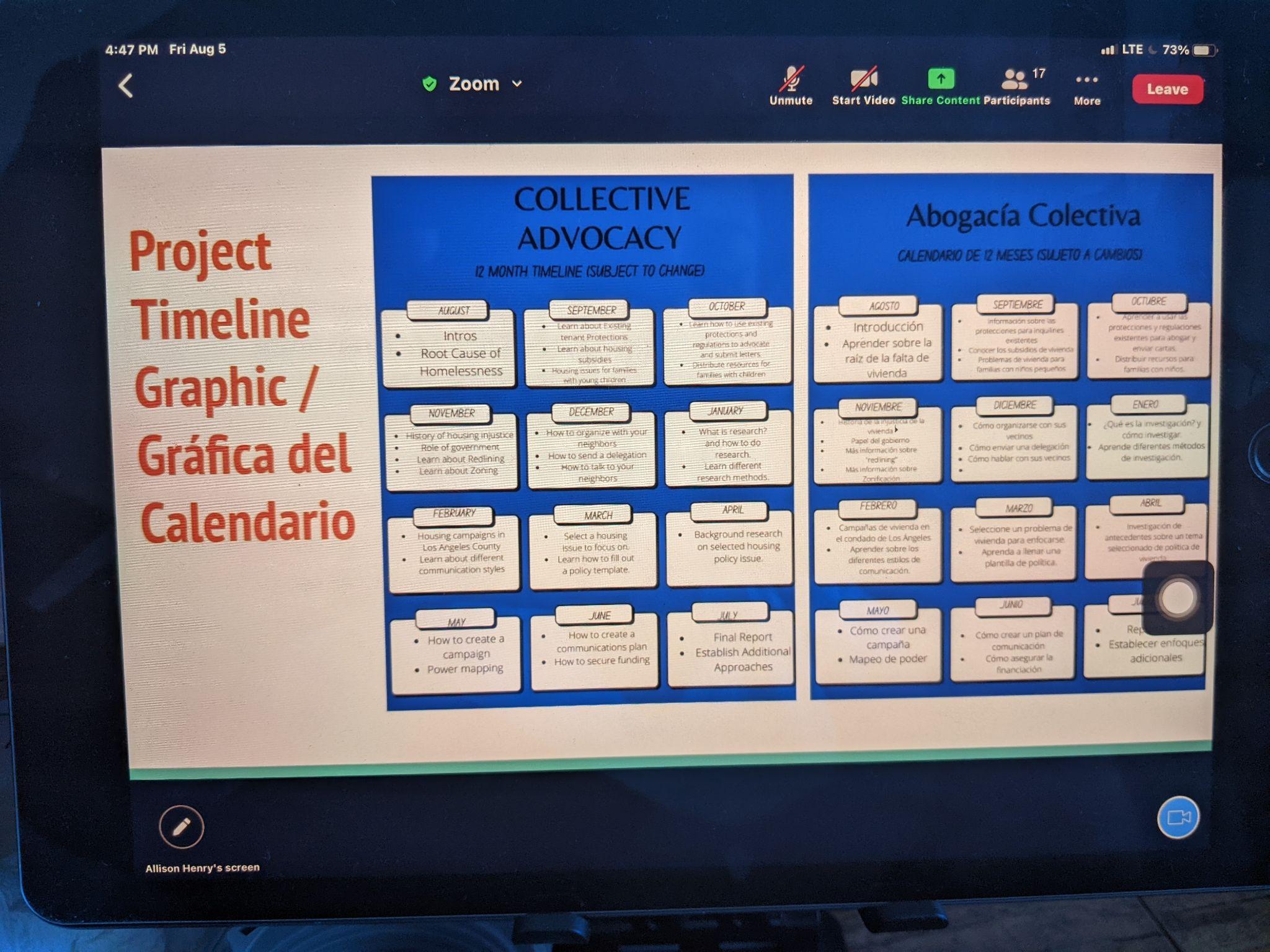 (Ingles)

(Español)
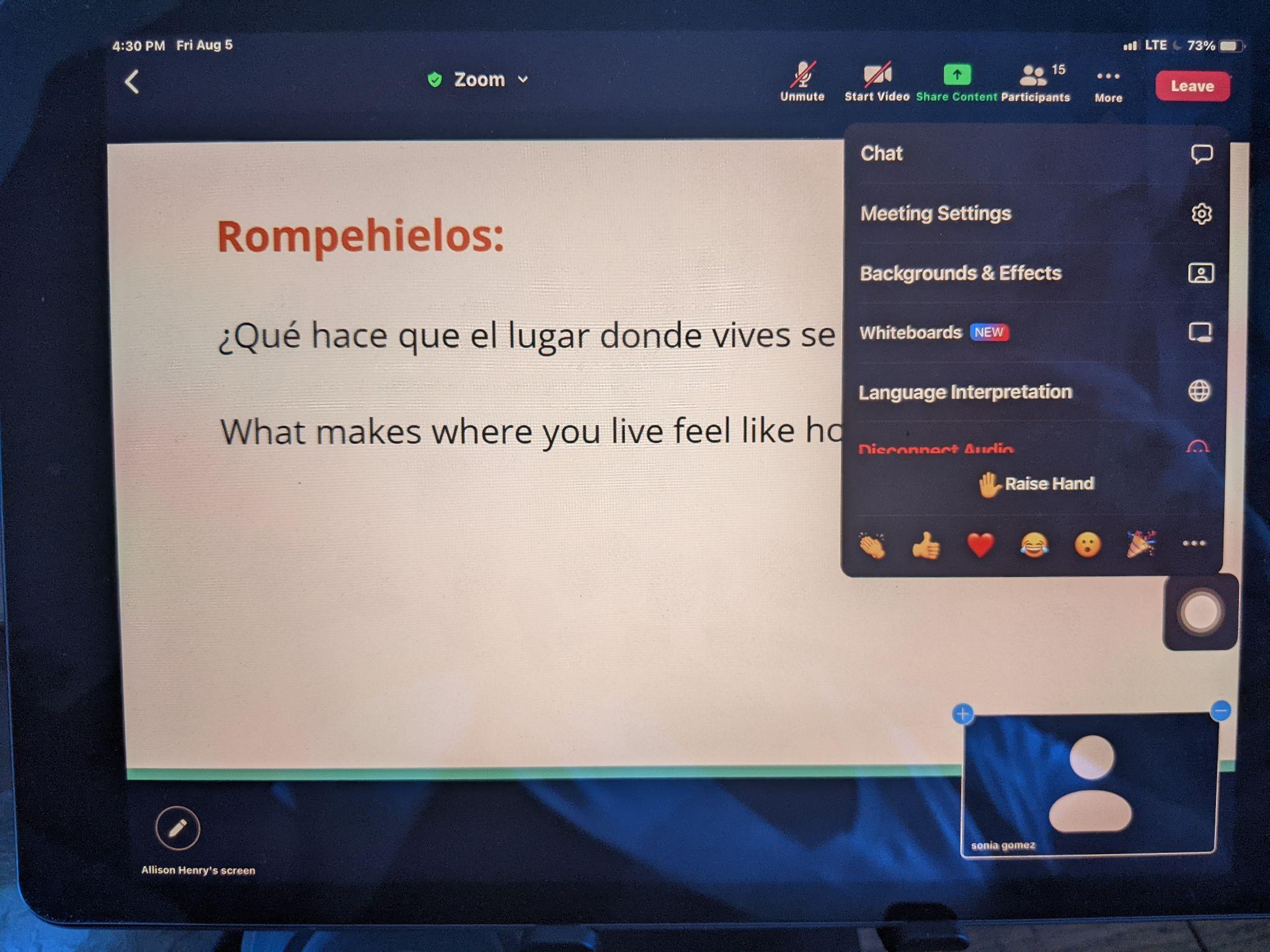 Levantar la mano
para compartir
comentarios o preguntas
Raise hand 
to share comments 
or questions
[Speaker Notes: Ale D. 

Notas | Notes]
Agenda
Agenda
Bienvenida						2 min
Consejos para Zoom				4 min
Agenda y Objetivos				3 min
Acuerdos Comunitarios				3 min
Rompehielos                                                        15 min
Actualizaciones de Asociaciones/		60 min
Colaborativas
Actualización de The Children’s Partnership          30 min
VIII.       Preguntas y Respuestas				10 min
IX.         Próximos Pasos                                                    15 min
Actualización de Abogacía Colectiva
Próximas Reuniones Mensuales 
de Best Start Región 1
Preguntas y Respuestas
X.          Movilización de recursos comunitarios          30 mi	
XI.         Evaluación						5 min
I.            Cierre							1 min
Welcome 					2 min
Zoom Tips					4 min
Agenda & Objectives				3 min
Group Agreements				3 min
Icebreaker                                                        15 min
Community Partnership Updates		60 min
Update from The Children’s Partnership           30
Questions & Answers	                                   10 min
Next Steps                                                       15 min
Collective Advocacy & Updates
Next Best Start Region 1 
Monthly Meeting
Questions & Answers
Community Resource Mobilization            30 min
Evaluation					    5 min
Closing					                1 min
[Speaker Notes: Amelia (lunes) / Edith (Jueves)Facilitadora | Facilitator
The agenda is calculated for 2 hours and  28 minutes.  32 minutes extra/La agenda está calculada para 2 horas y 28 minutos. 32 minutos extra.]
Objetivos
Objectives
Alimentar y fortalecer nuestras relaciones. 
Proporcionar y escuchar las actualizaciones de todas las Asociaciones Comunitarias.
Repasar nuestro trabajo de abogacía colectiva hasta hoy, y actualizar los próximos pasos.
Comprender los próximos pasos
Nurture and strengthen our relationships. 
Provide and hear updates from all Community Partnerships.
Review our collective advocacy work to date, and update on next steps.
Understand next steps
[Speaker Notes: Amelia (lunes) Edith (jueves)
Facilitadora | Facilitator

Notas | Notes]
Acuerdos de Grupo
Group Agreements
Compartir el poder: Ser consciente de su privilegio (posicional, racial, étnico, lingüístico, de género, de orientación sexual, etc.) y dar un paso atrás para permitir que otros participen.
Celebrar la diversidad: buscar activamente diversas ideas, perspectivas y experiencias.
Adoptar y tener paciencia con la tecnología.
Indicar si hay algún problema con el sonido.
Detenerse para permitir la traducción según sea necesario
Ser paciente con uno mismo y con los demás
Un orador a la vez.
Share Power: Be aware of your privilege (positional, racial, ethnic, linguistic, gender, sexual orientation, etc.) and actively step back to allow others to participate.
Celebrate diversity: actively seek out diverse ideas, perspectives, and experiences.
Embrace and patience with  technology.
Indicate if there are sound issues
Stop to allow translation as needed
Be patient with yourself and others.
One speaker at a time.
[Speaker Notes: Amelia (lunes) / Edith (jueves)Facilitadora | Facilitator

Notas | Notes]
Acuerdos de Grupo
Group Agreements
Estar orientado a soluciones basado en propuestas.
Incluir todas las voces de la comunidad.
Centrarse en la equidad.
Prender su cámara si es que puede.
Levantar la mano para hablar
Estar de acuerdo de estar en desacuerdo.
Suspender el  juicio.
Compartir recursos.
Flexibilidad - mientras continuamos adaptándonos a las condiciones actuales y las que vendrán.
Puntualidad, asistencia consistente y disponibilidad.
¡Divertirse y celebrar nuestros logros!
Be solution-oriented based on proposals.
Be inclusive of all community voices.
Be equity focused.
Turn on your cameras if you are able to.
Raise your hand to speak.
Agree to disagree.
Suspend judgement.
Share resources.
Flexibility - as we continue to adapt to the current conditions and those to come.
Punctuality, consistent attendance and making yourself available.
Have fun and celebrate our accomplishments!
[Speaker Notes: Amelia  (lunes) / Edith (jueves)Facilitadora | Facilitator

Notas | Notes]
Icebreaker
Rompehielo
[Speaker Notes: Denise Facilitadora | Facilitator

Notas | Notes]
MEMORIAL DAY   
MAY 29, 2023 
 
DÍA CONMEMORATIVO 
29 DE MAYO DE 2023 

Who are some of your heroes in life that you want to honor or commemorate? 
¿Quiénes son algunos de sus héroes en la vida que desea honrar o conmemorar?
[Speaker Notes: DeniseFacilitadora | Facilitator]
Actualizaciones de las Asociaciones /
Colaborativas
Community Partnership Updates
[Speaker Notes: Luz Facilitadora | Facilitator

Notas | Notes]
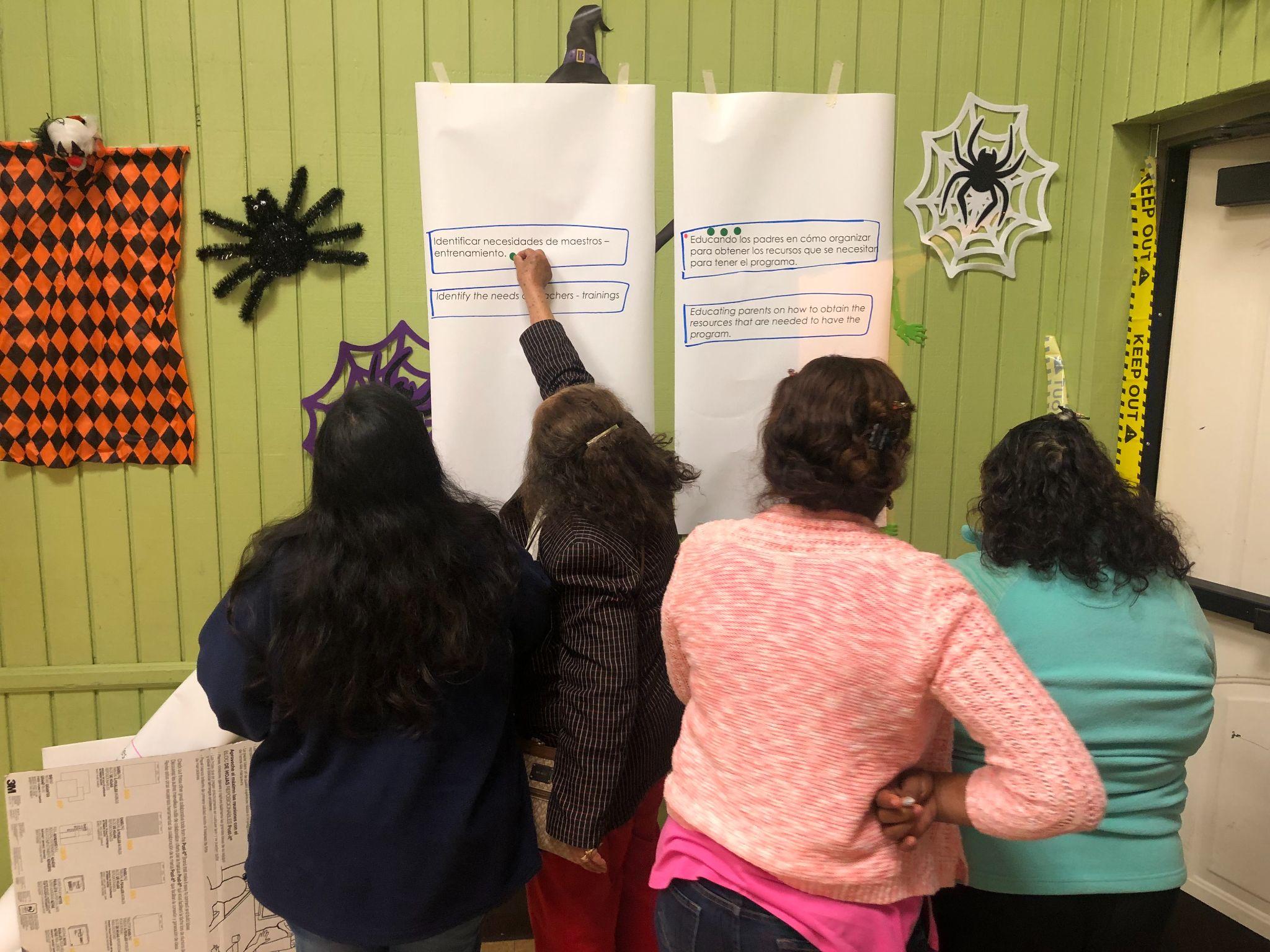 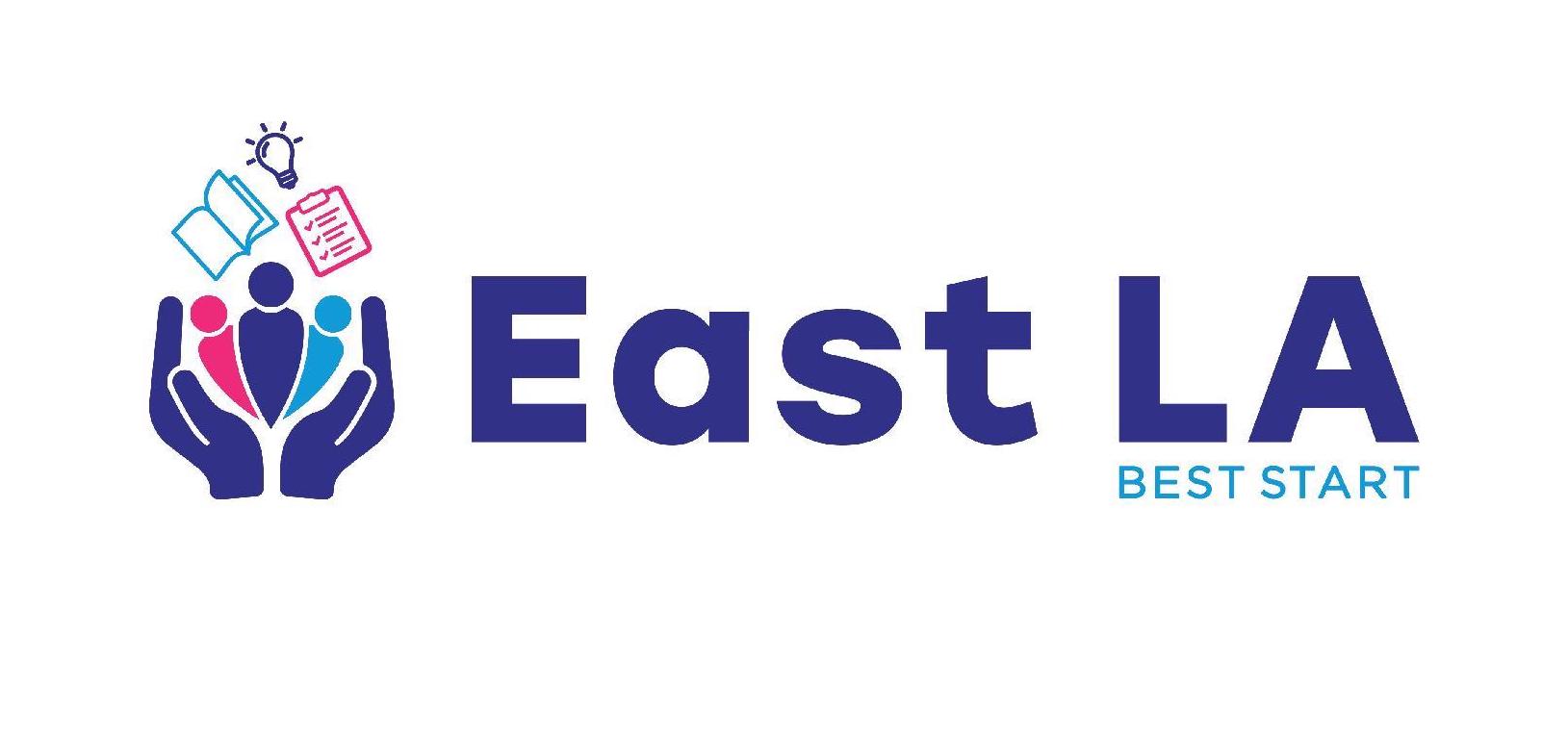 [Speaker Notes: Luz
Facilitadora | Facilitator

Notas | Notes]
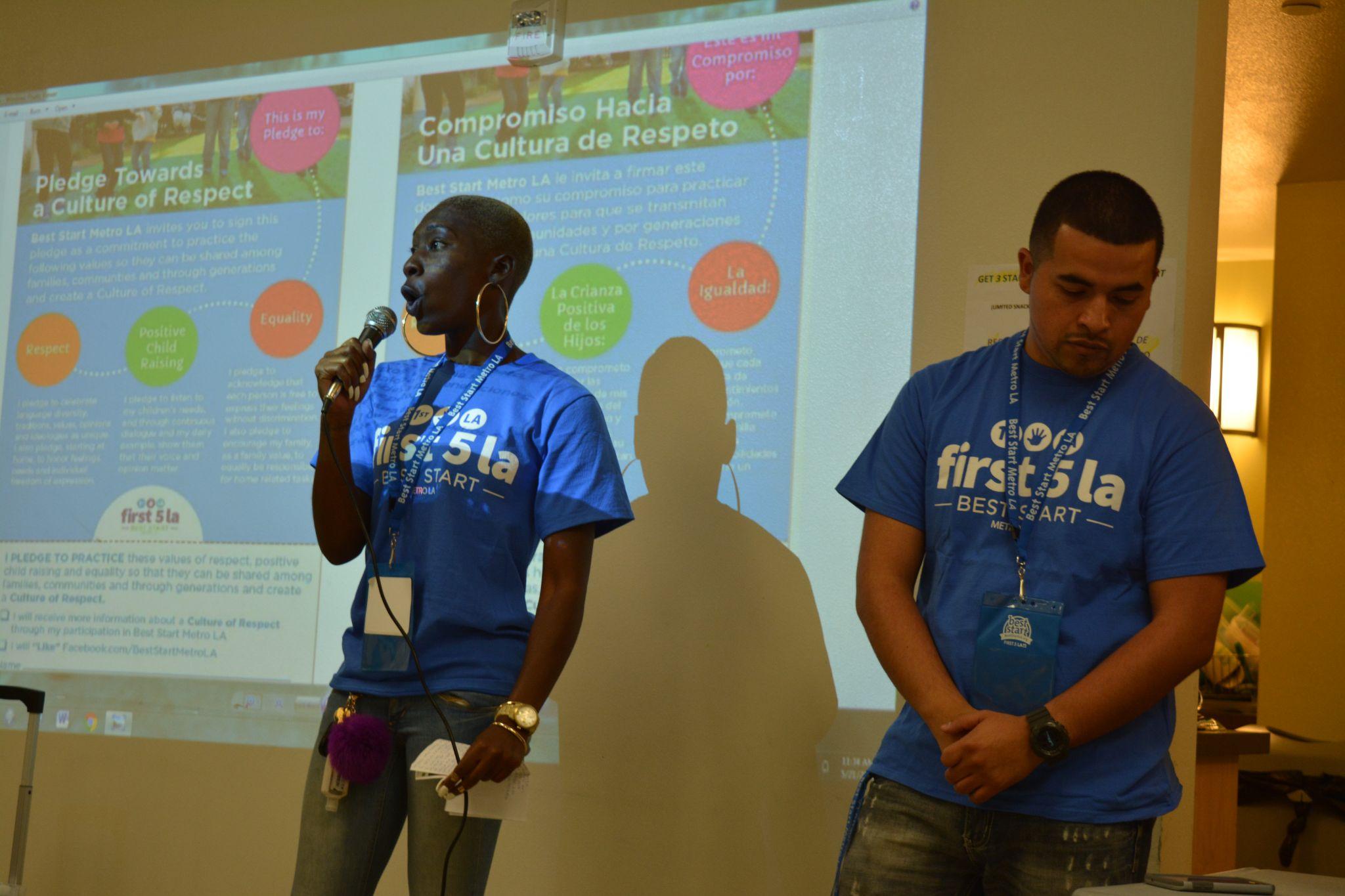 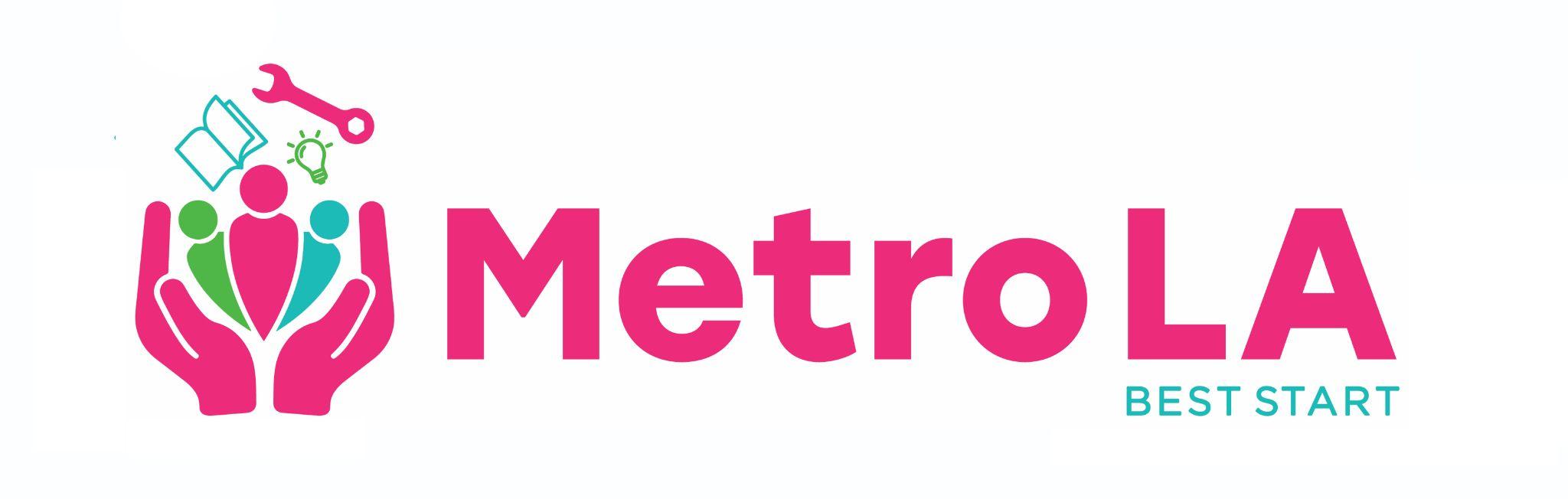 [Speaker Notes: Luz
Facilitadora | Facilitator

Notas | Notes]
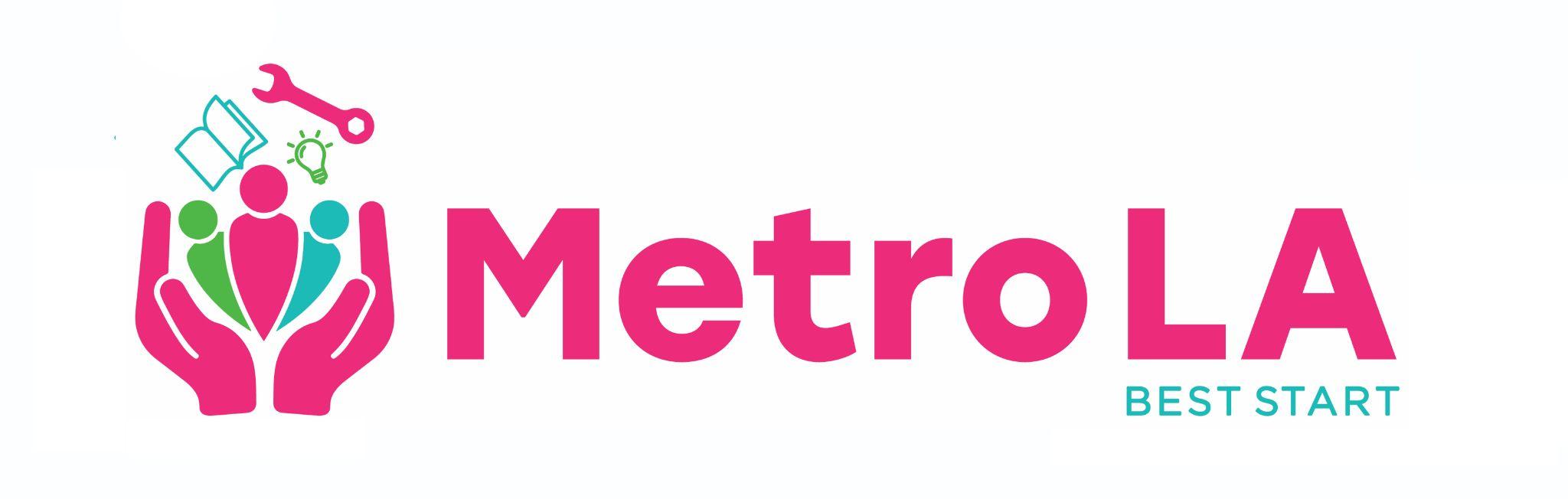 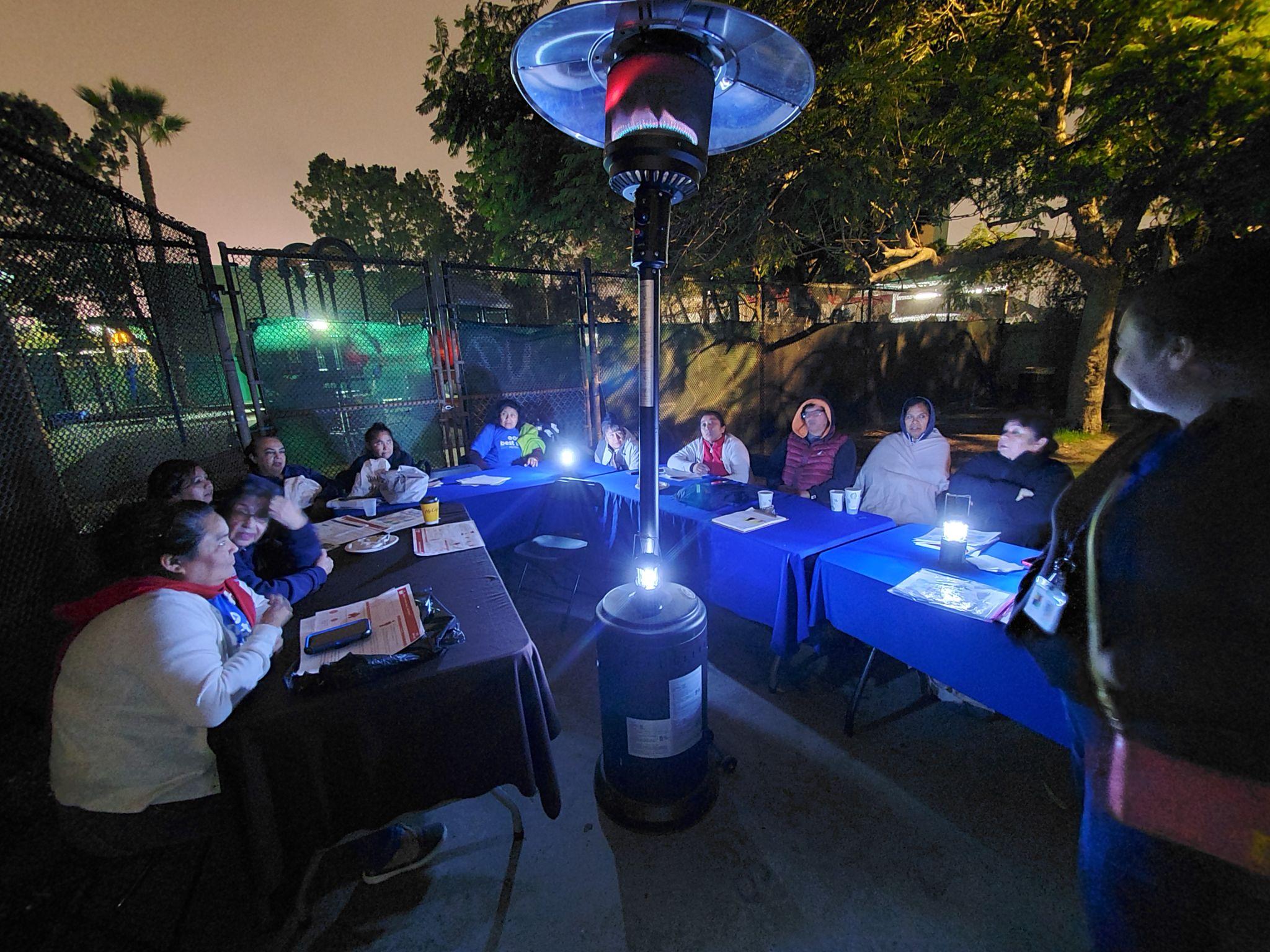 Alianza Magnolia Best Start Neighborhood Leadership Group
[Speaker Notes: Luz
Facilitadora | Facilitator

Notas | Notes]
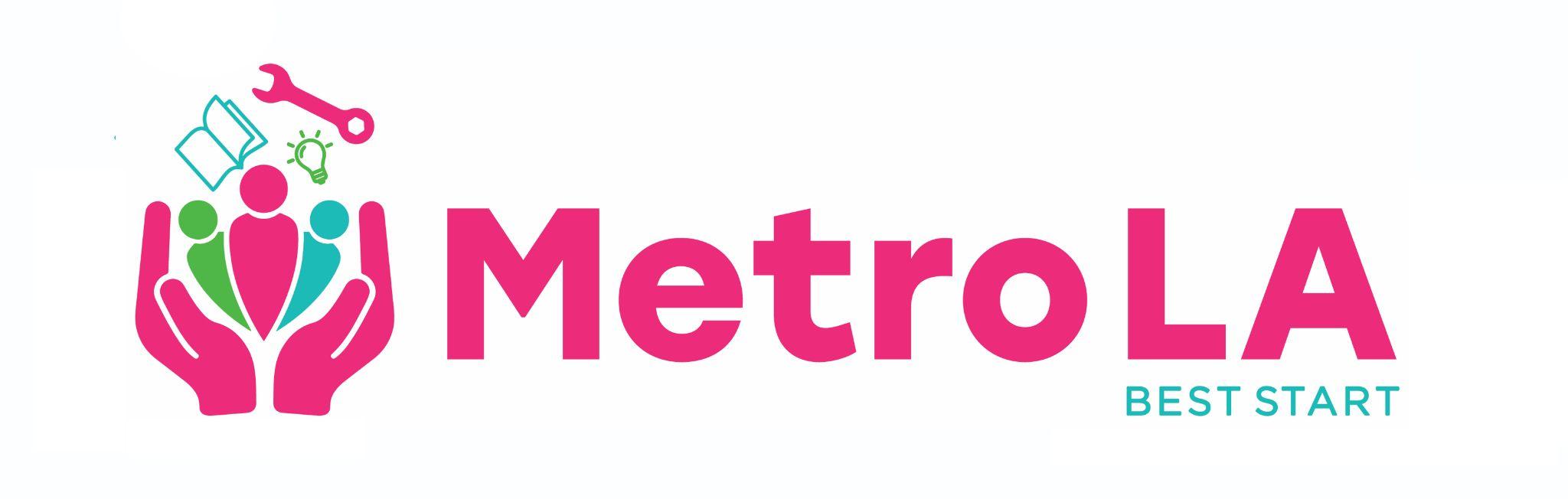 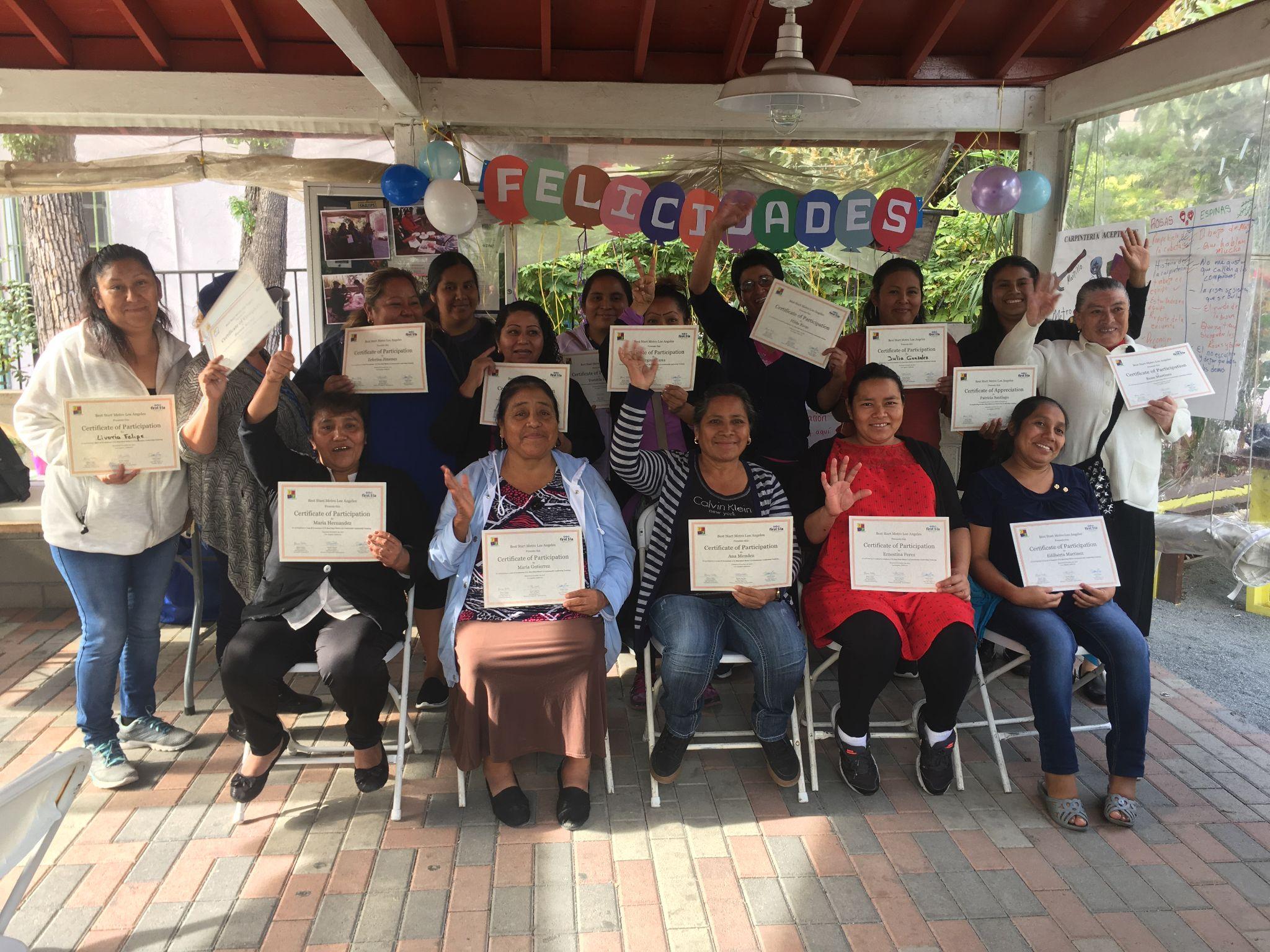 Angeles 
Neighborhood Leadership Group
[Speaker Notes: Luz
Facilitadora | Facilitator

Notas | Notes]
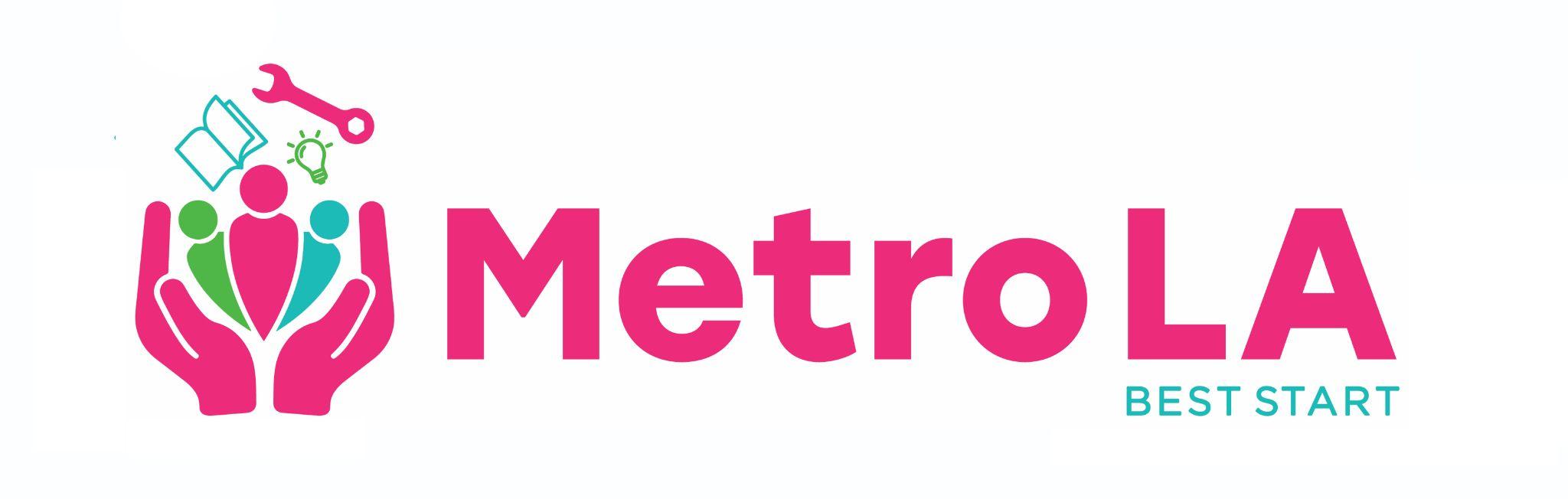 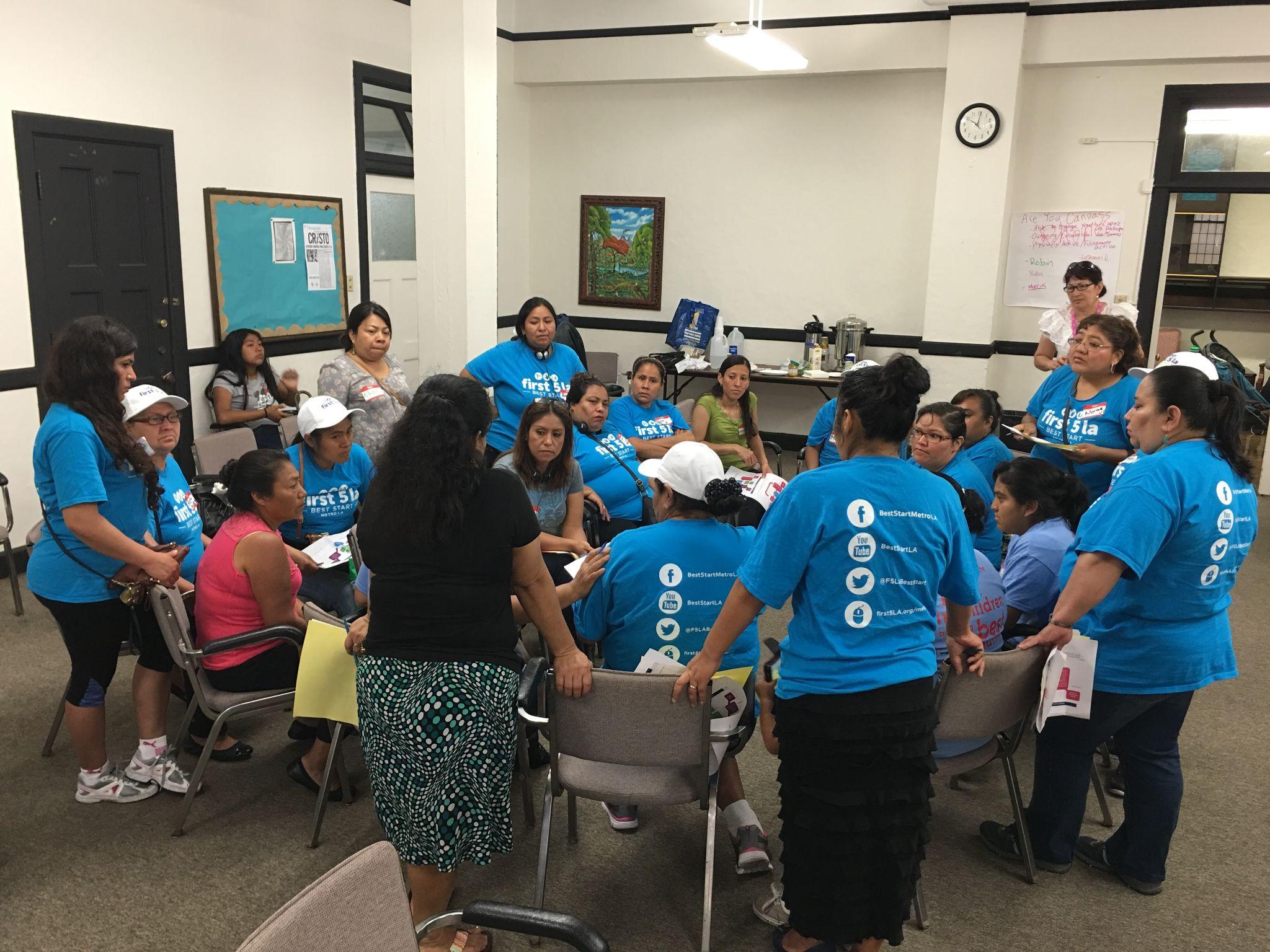 Ambassador 
Neighborhood Leadership Group
[Speaker Notes: Luz
Facilitadora | Facilitator

Notas | Notes]
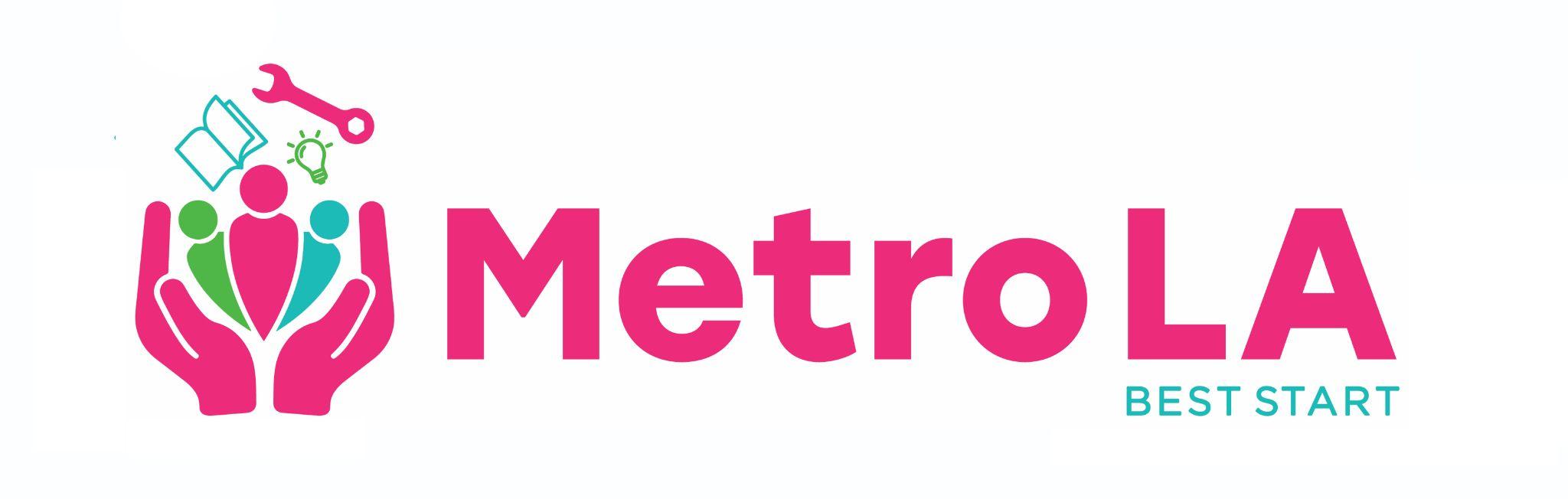 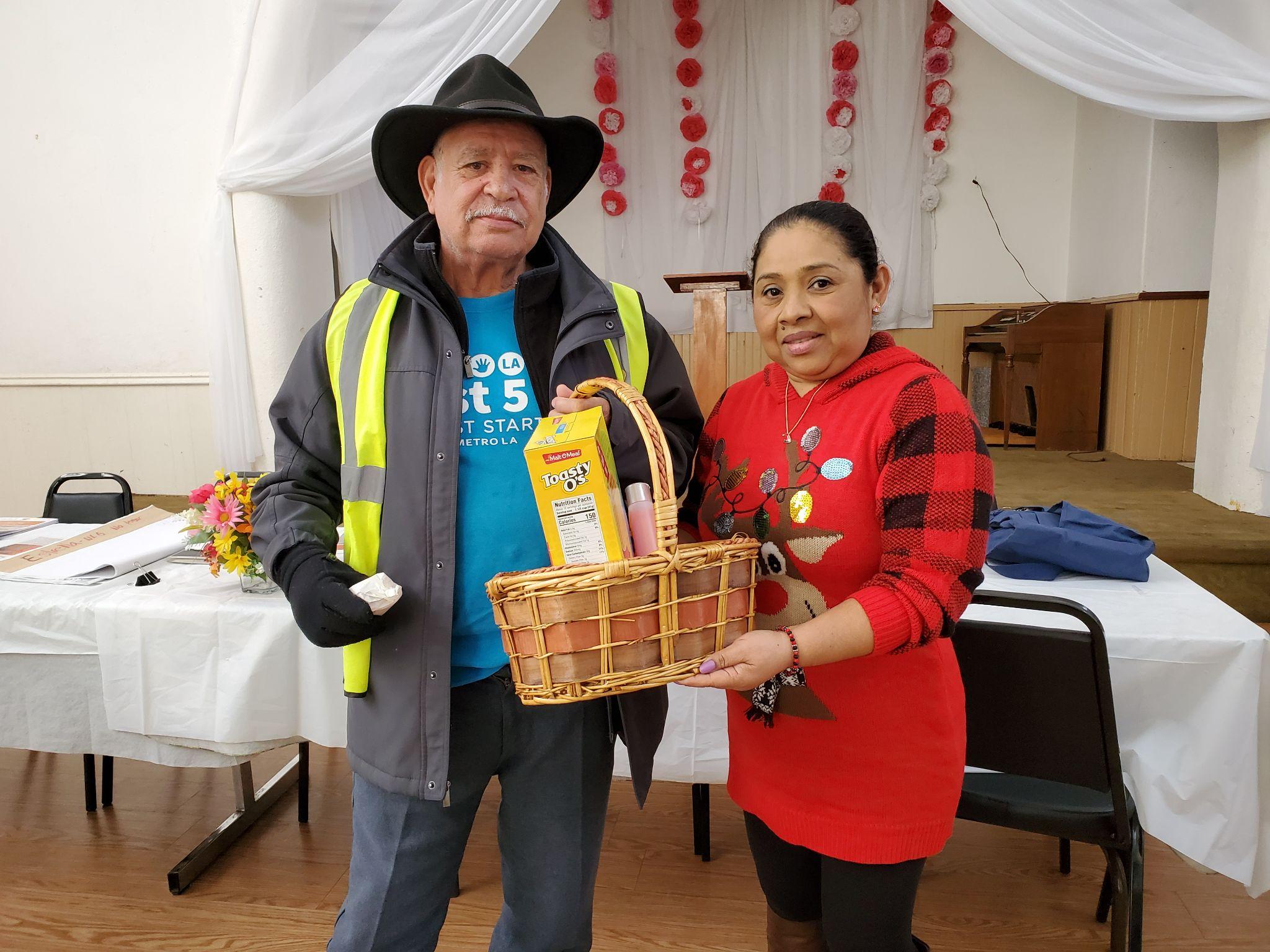 Estrella 
Neighborhood Leadership Group
[Speaker Notes: Luz
Facilitadora | Facilitator

Notas | Notes]
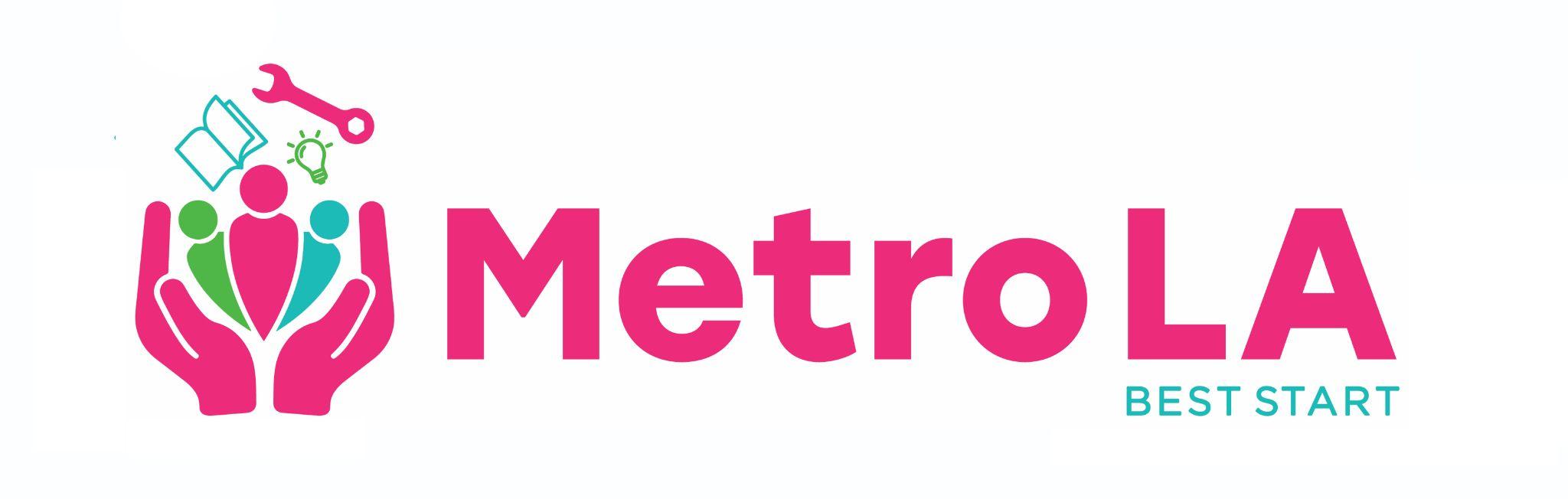 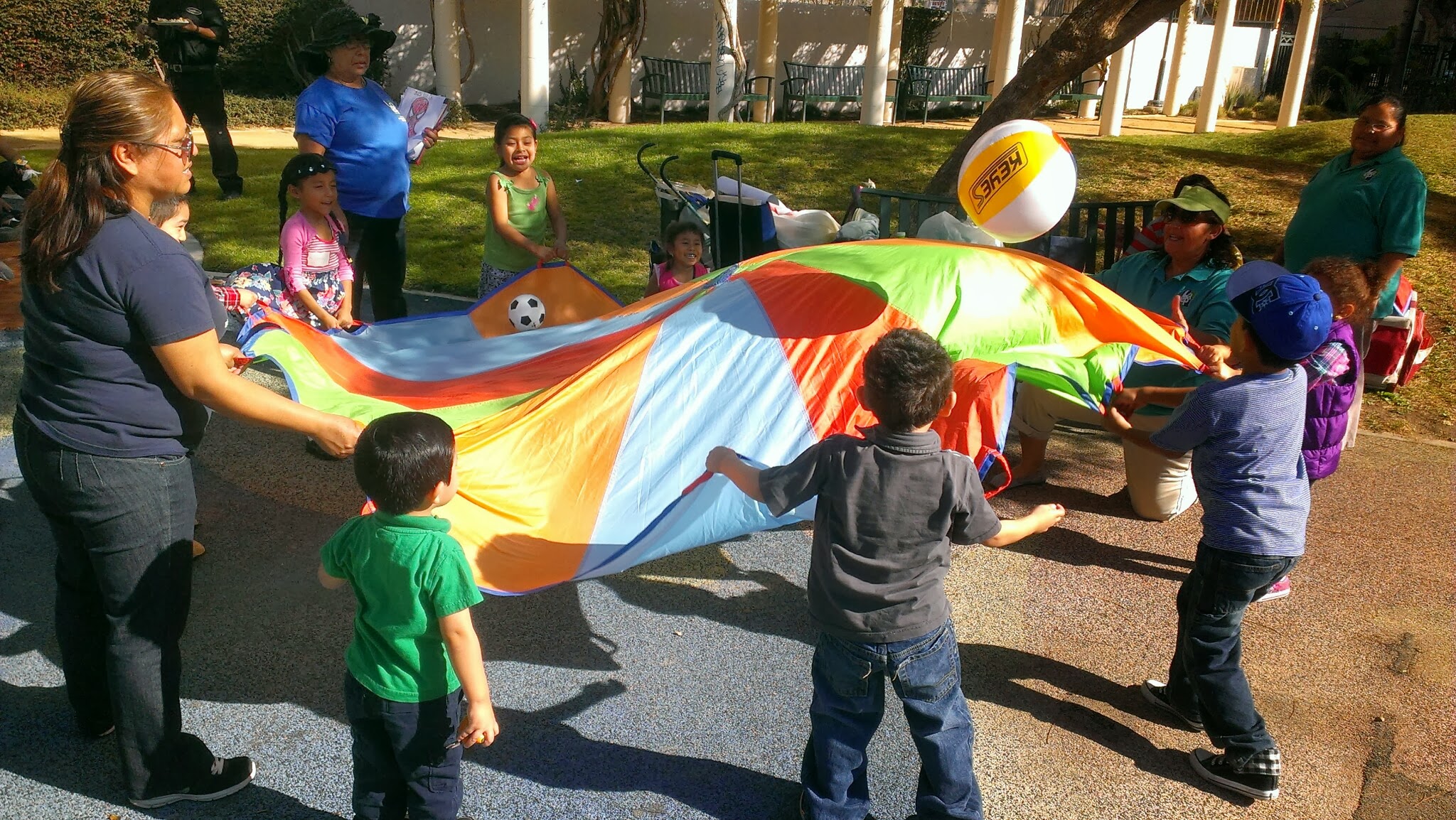 Hope Street 
Neighborhood Leadership Group
[Speaker Notes: Luz
Facilitadora | Facilitator

Notas | Notes]
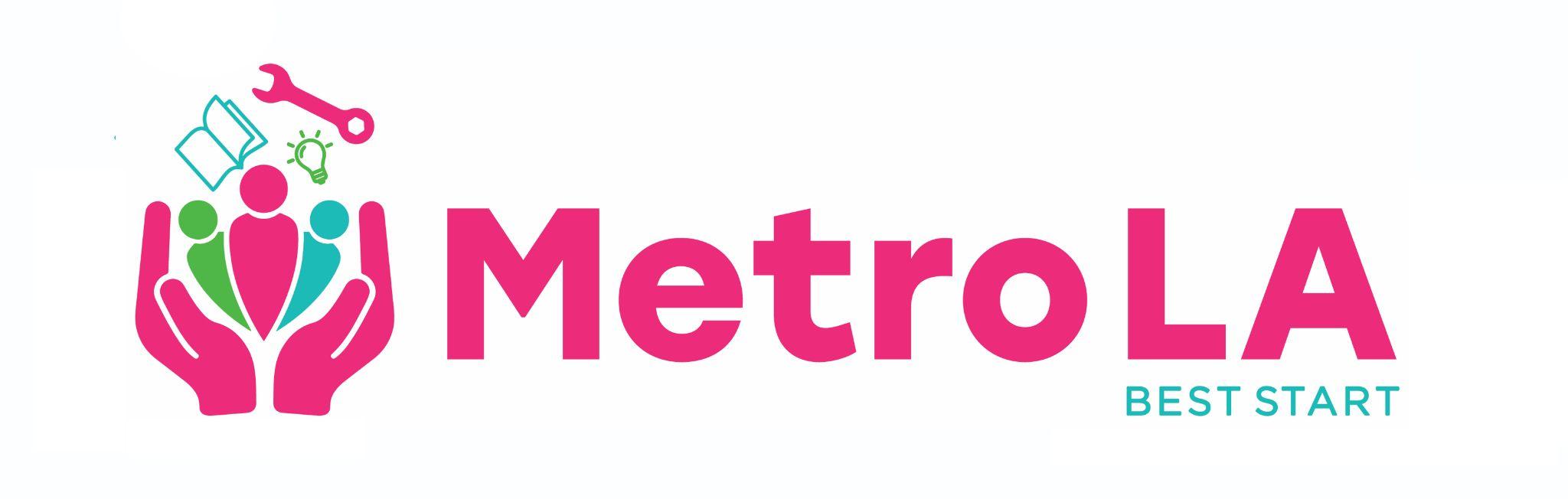 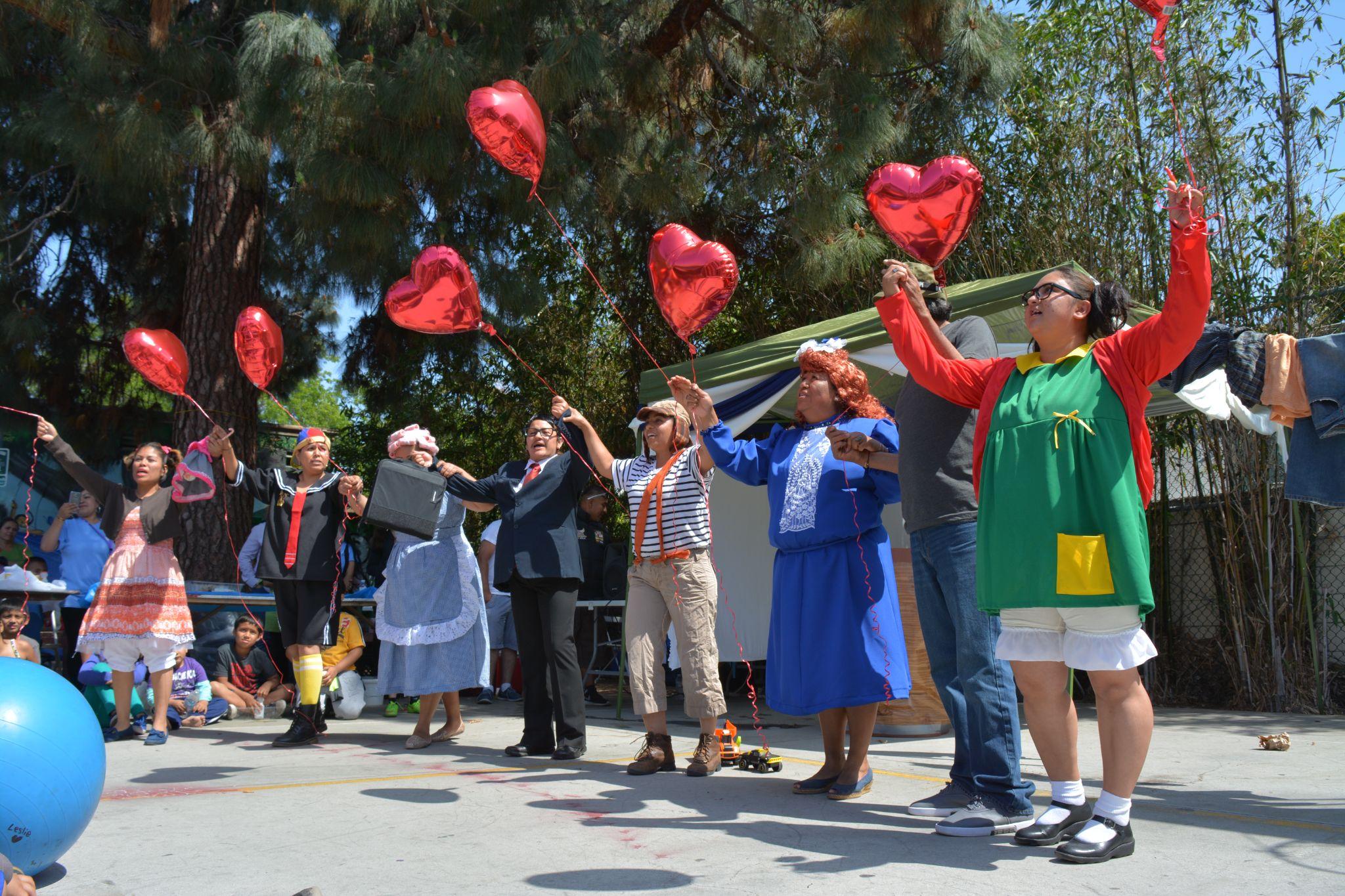 Richardson Park
Neighborhood Leadership Group
[Speaker Notes: Luz
Facilitadora | Facilitator

Notas | Notes]
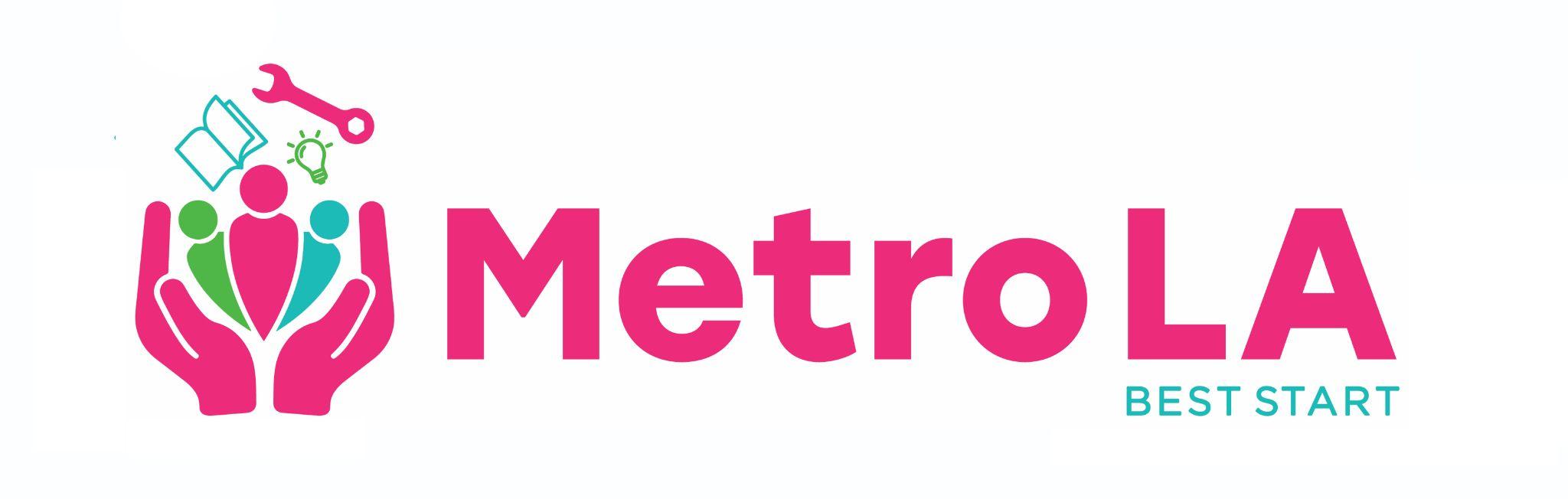 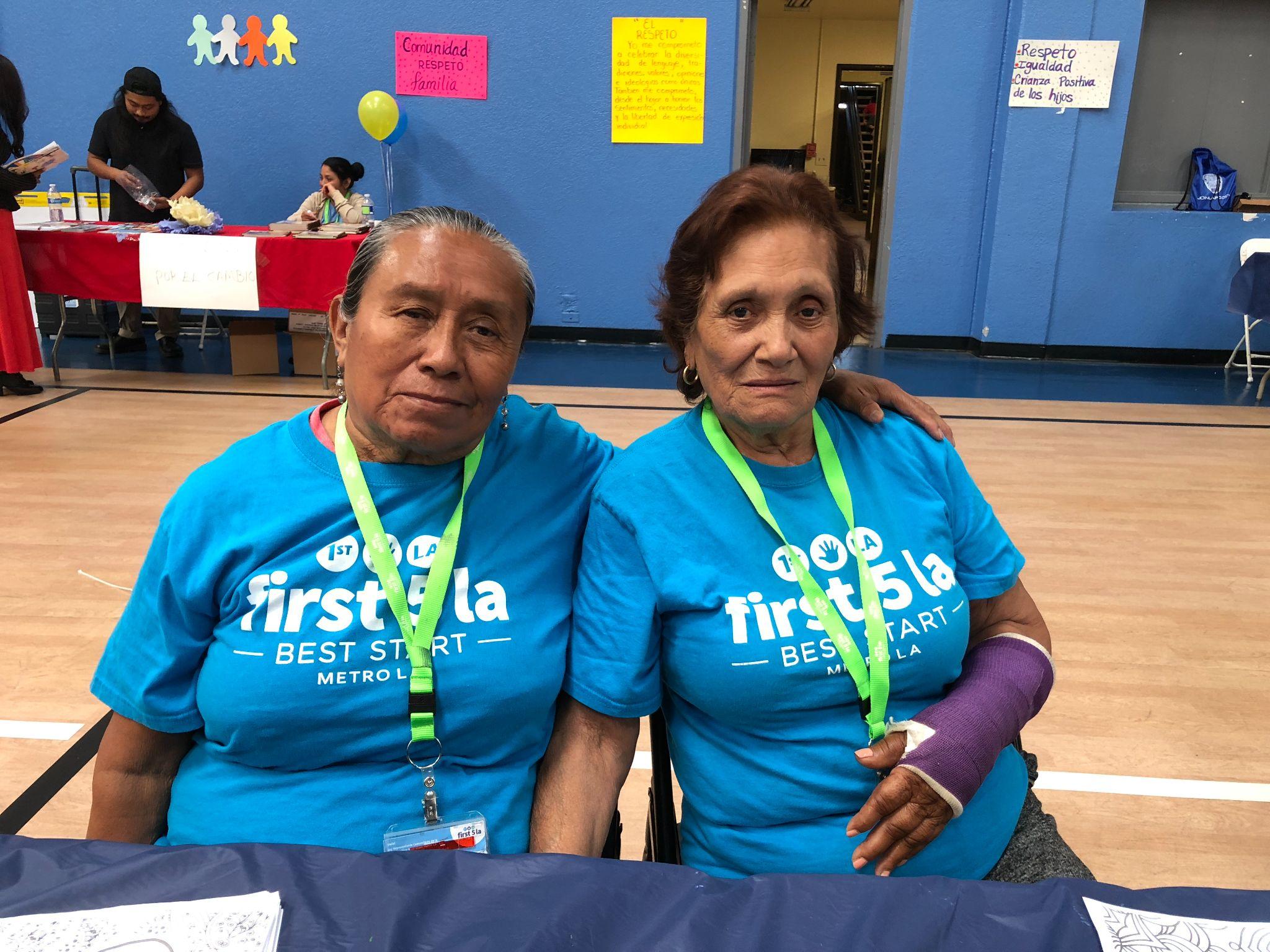 San Pedro / All Peoples
Neighborhood Leadership Group
[Speaker Notes: Luz
Facilitadora | Facilitator

Notas | Notes]
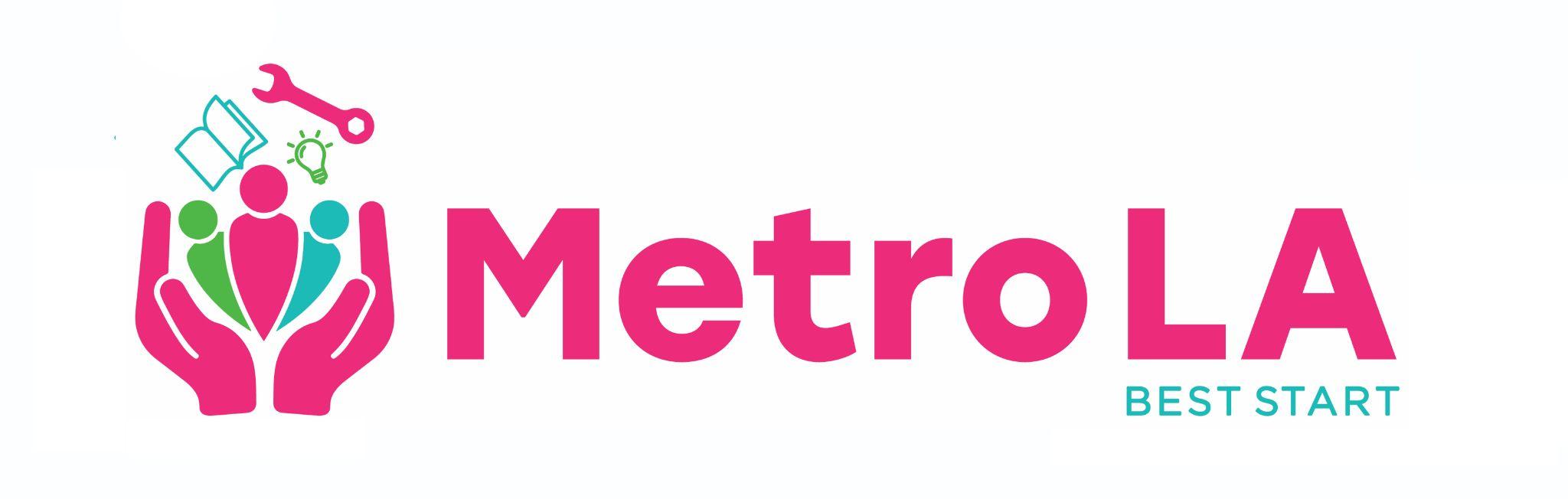 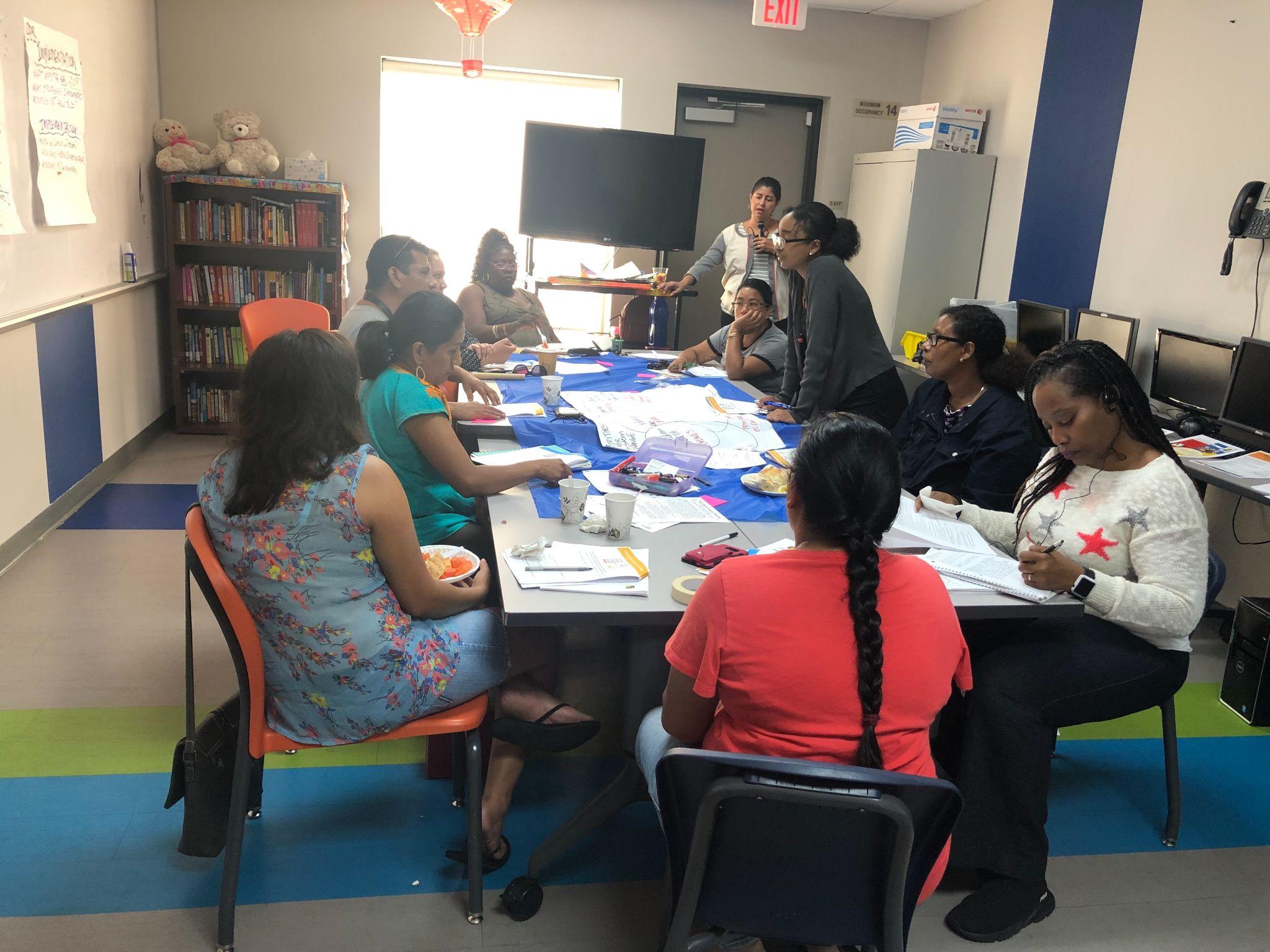 Universal Dream Team
Neighborhood Leadership Group
[Speaker Notes: Luz
Facilitadora | Facilitator

Notas | Notes]
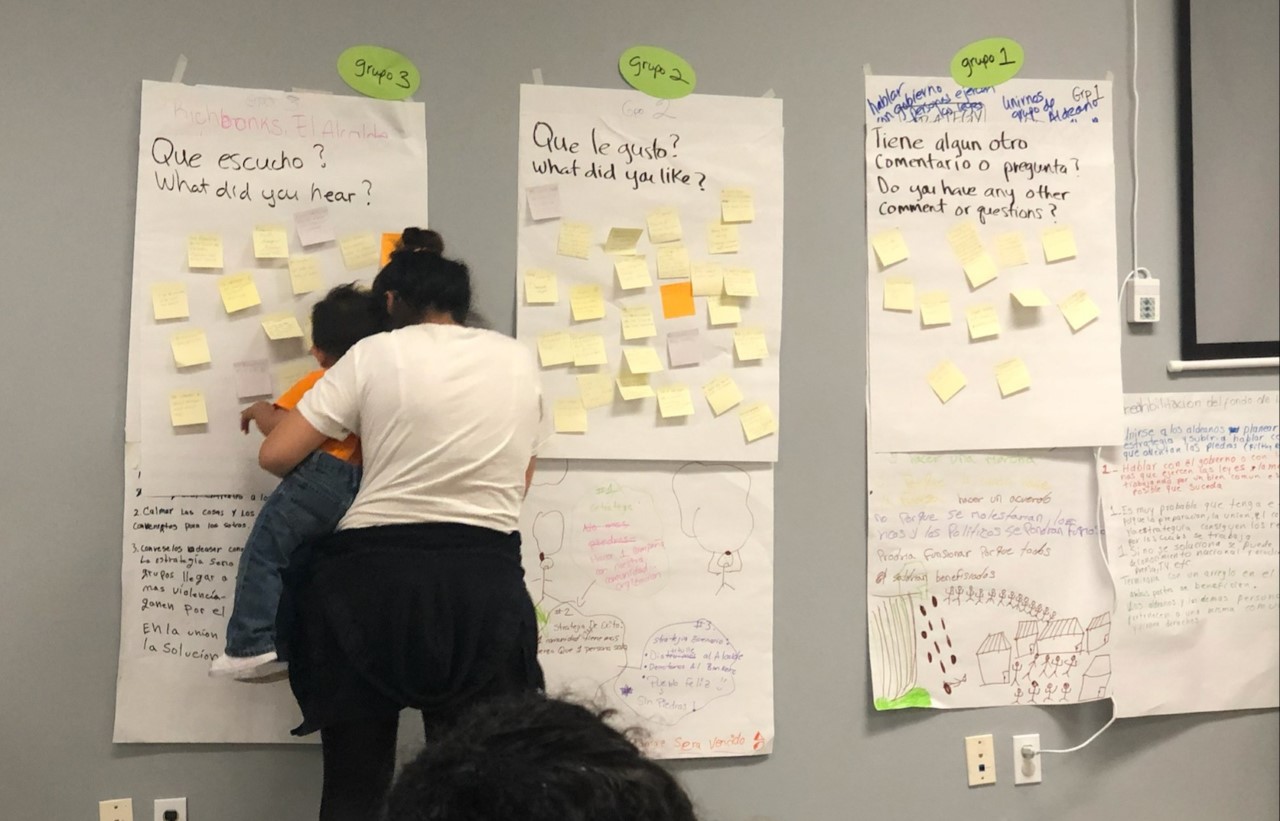 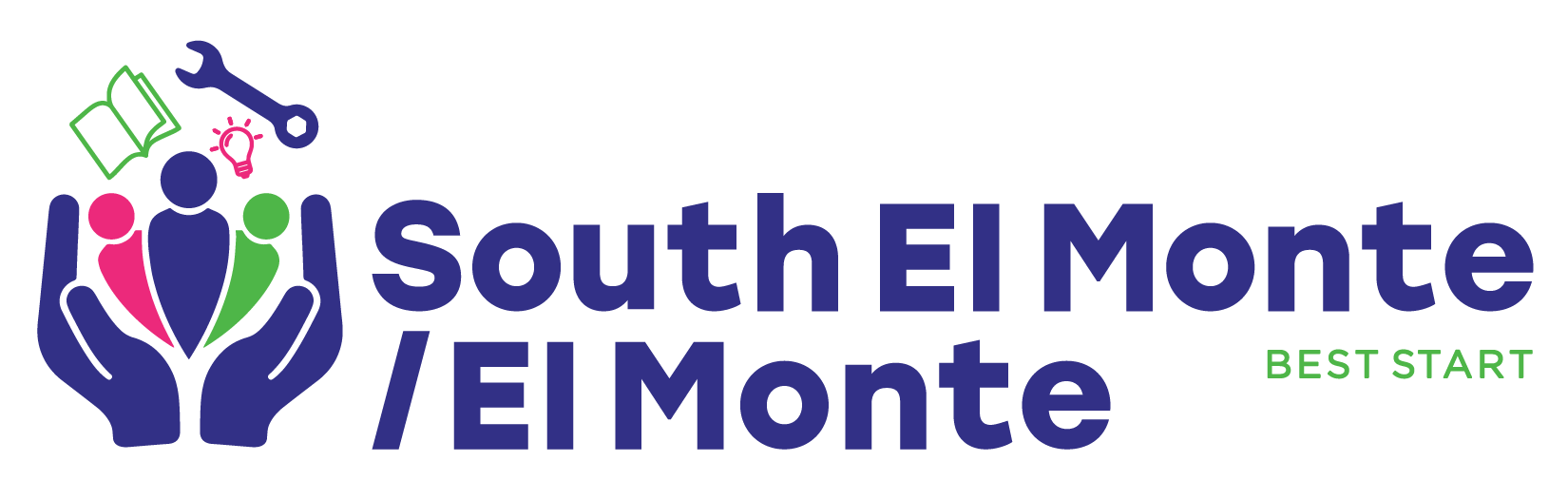 [Speaker Notes: Luz
Facilitadora | Facilitator

Notas | Notes]
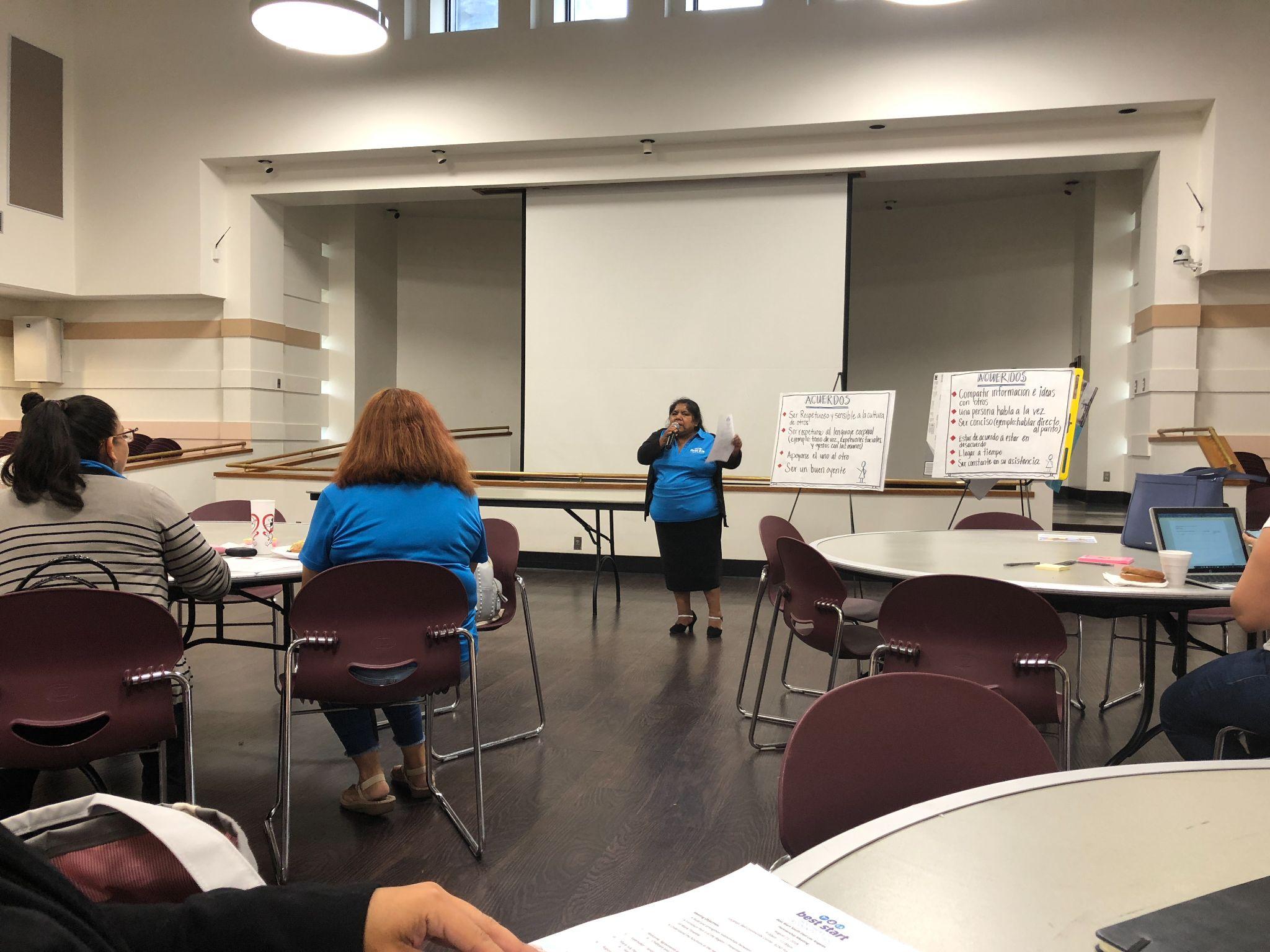 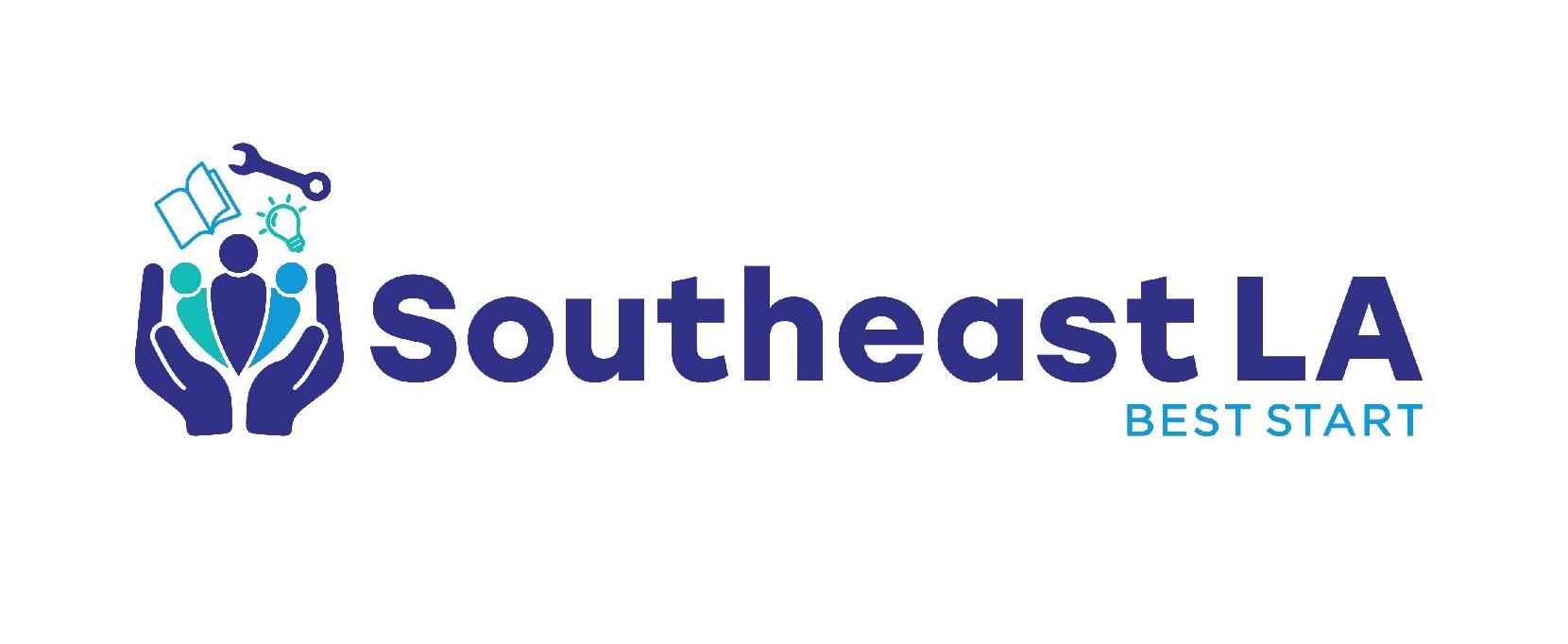 [Speaker Notes: Luz
Facilitadora | Facilitator

Notas | Notes]
Update from The Children’s Partnership
Actualización de  
The Children’s Partnership
[Speaker Notes: Luz Facilitadora | Facilitator

Notas | Notes]
Preguntas y Respuestas
Questions and Answers
[Speaker Notes: LuzFacilitadora | Facilitator

Notas | Notes]
Próximos Pasos
Next Steps
[Speaker Notes: Denise(introducion a /Intro to slide 38)]
Actualizaciones de Abogacía Colectiva
Collective Advocacy Updates
[Speaker Notes: Denise

Notas | Notes]
Breve Actualización
Brief Update
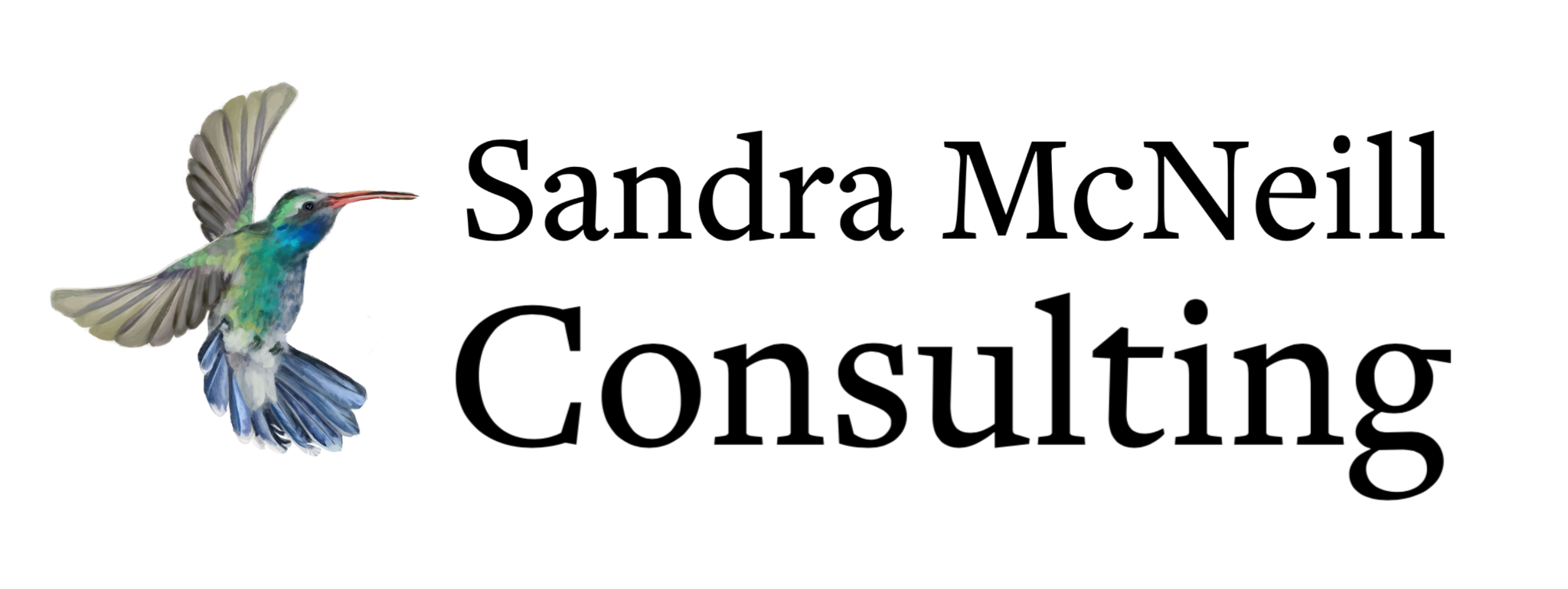 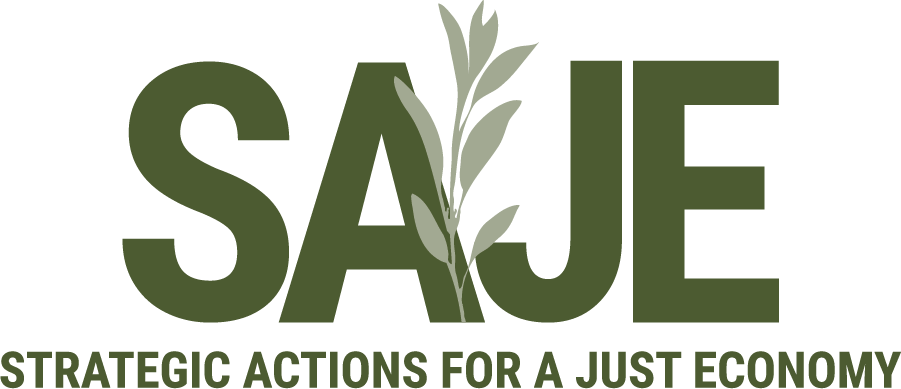 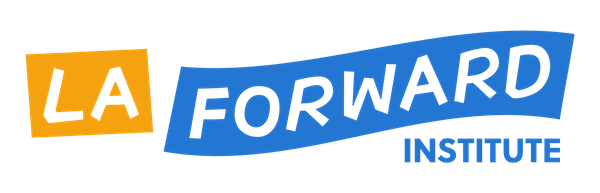 [Speaker Notes: Denise
Facilitadora | Facilitator

Notas | Notes]
Línea de Tiempo de Acción Colectiva
Best Start Región 1 - 2023
4 Comunidades
Desalojos, más información defensiva para inquilinos.
Oportunidades emergentes
Movilización de recursos comunitarios
Región 1
Mismo proceso que comunidades locales
4 Comunidades
Campañas de vivienda en el condado de Los Ángeles
Oportunidades emergentes
Movilización de recursos comunitarios
Región 1
Actualizaciones / mismo proceso que comunidades locales
4 Comunidades
Mapeo de poder
Oportunidades emergentes
Movilización de recursos comunitarios

Región 1
Actualizaciones / mismo proceso que comunidades locales
4 Comunidades
Crear una delegación para tu ciudad. 
Oportunidades emergentes
Movilización de recursos comunitarios

Región 1
Actualizaciones / mismo proceso que comunidades locales
4 Comunidades
De igual a igual: cómo hablar con sus vecinos sobre la vivienda y los derechos de los inquilinos
Cómo asegurar la financiación
Oportunidades emergentes
Movilización de recursos comunitarios
 
Región 1
Actualizaciones / mismo proceso que comunidades locales
4 Comunidades
Elemento de vivienda
Oportunidades emergentes
Movilización de recursos comunitarios

Región 1
Actualizaciones / mismo proceso que comunidades locales
Enero
Marzo
Abril
Mayo
Junio
Julio
April
March
May
June
July
January
4 Communities
Housing campaigns in Los Angeles County
Emerging opportunities
Community Resource Mobilization
Region 1
Updates / same process as local communities
4 Communities
Housing Element 
Emerging opportunities
Community Resource Mobilization
Region 1
Updates / same process as local communities
4 Communities
Power Mapping
Emerging opportunities
Community Resource Mobilization
Region 1
Updates / same process as local communities
4 Communities
Creating a delegation for your city
Power Mapping
Emerging opportunities
Community Resource Mobilization
Region 1
Updates / same process as local communities
4 Communities
Peer to peer: how to talk to your neighbors about housing and tenant rights . 
Emerging opportunities
Community Resource Mobilization
Region 1
Updates / same process as local communities
4 Communities
Evictions, defensive info for tenants 
Emerging opportunities
Community Resource Mobilization
Region 1
Same process as local communities
Best Start Region 1
Collective Advocacy Timeline - 2023
[Speaker Notes: El equipo de SAJE

July 2022
Best Start Local Partnership Meetings / Phone Calls / Etc. (East LA, Metro LA, South El Monte/El Monte and Southeast LA and Region)
· Contracts begin
· Grounding on Bylaws - Vision, Guiding Principles and Values, Roles and Responsibilities, Decision Making Process, Conflict Resolution Process, Etc.

August 2022
Best Start Region 1 Partnership Meetings
· Regional Updates
- Contracts
- Task Force (Communications, Evaluation and Resource Mobilization)
· Local updates
· Emerging opportunities
· COVID-19 and Recovery
· Resource Mobilization 

September 2022
Best Start Region 1 Partnership Meetings
· Regional updates
- Contract
- Task Force
· Local updates
· Emerging opportunities
· COVID-19 and Recovery
· Resource Mobilization 
 
October 2022
Best Start Region 1 Partnership Meetings
· Regional updates
- Contract
- Task Force
· Regional updates
- Quarterly Progress Report (July - September)
· Emerging opportunities
· COVID-19 and Recovery
· Resource Mobilization]
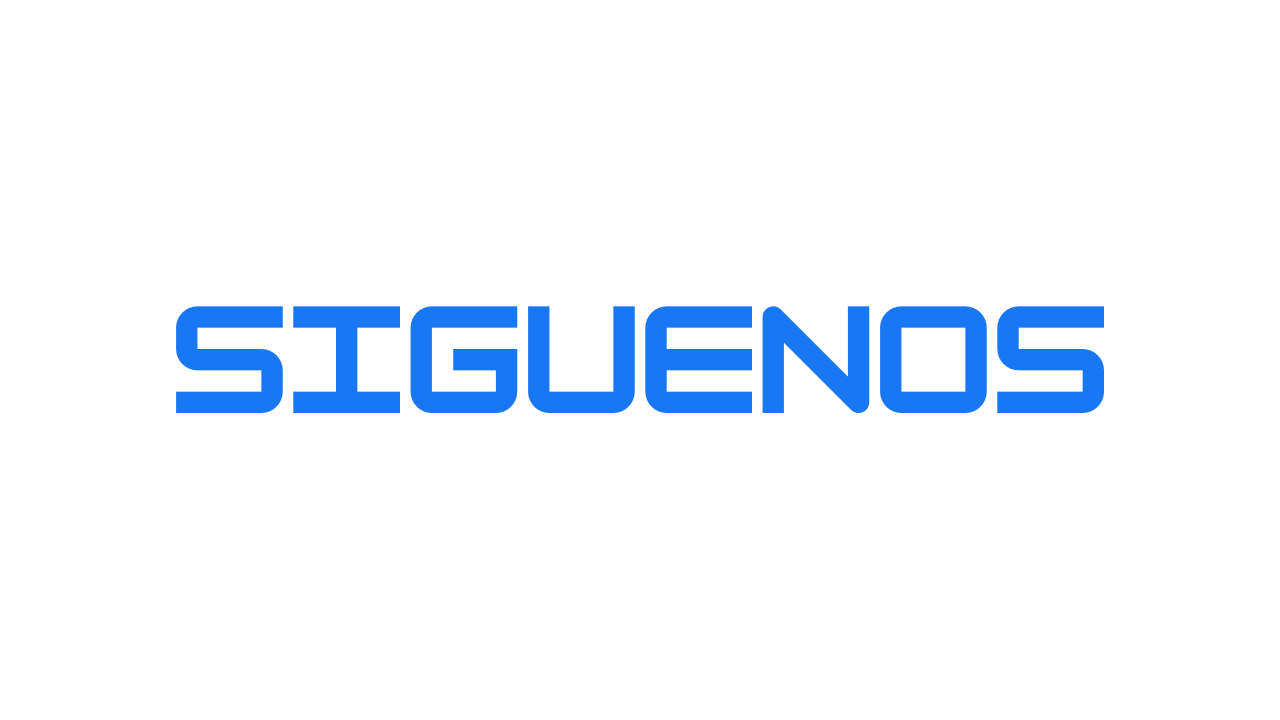 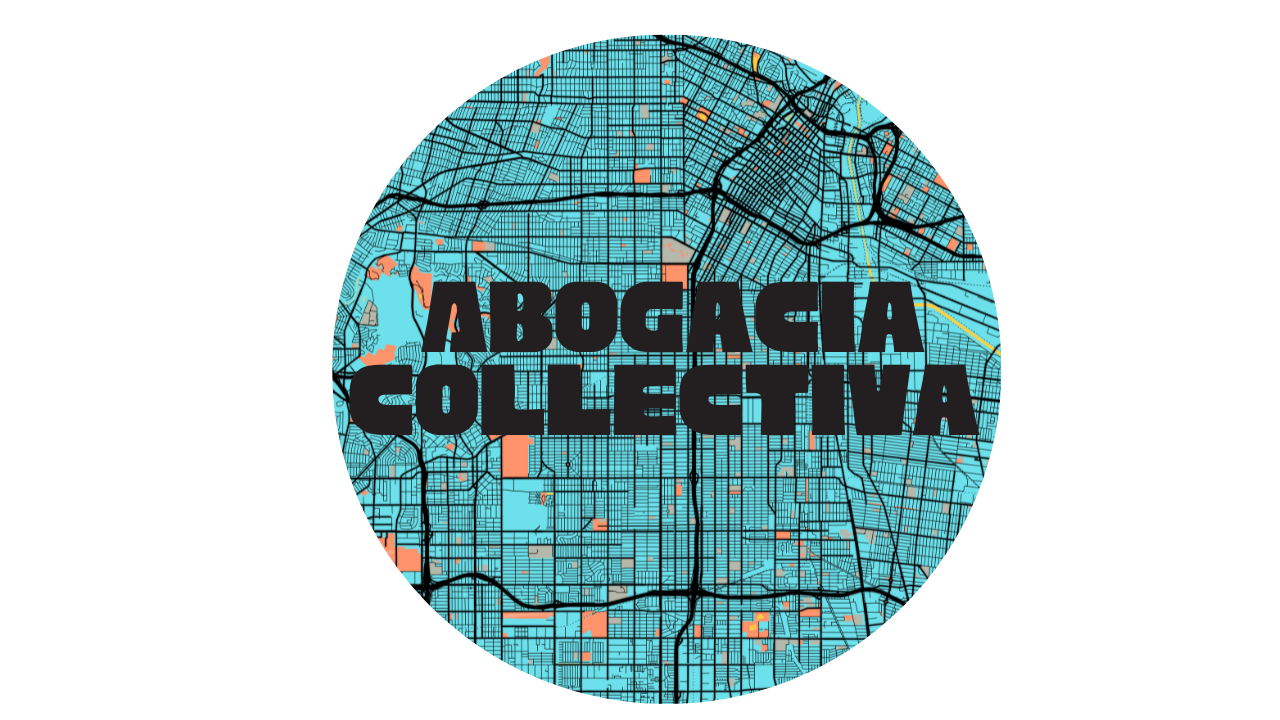 Enlaces a los recursos mencionados 
y a nuestras redes sociales.
linktr.ee/abogaciacollectiva
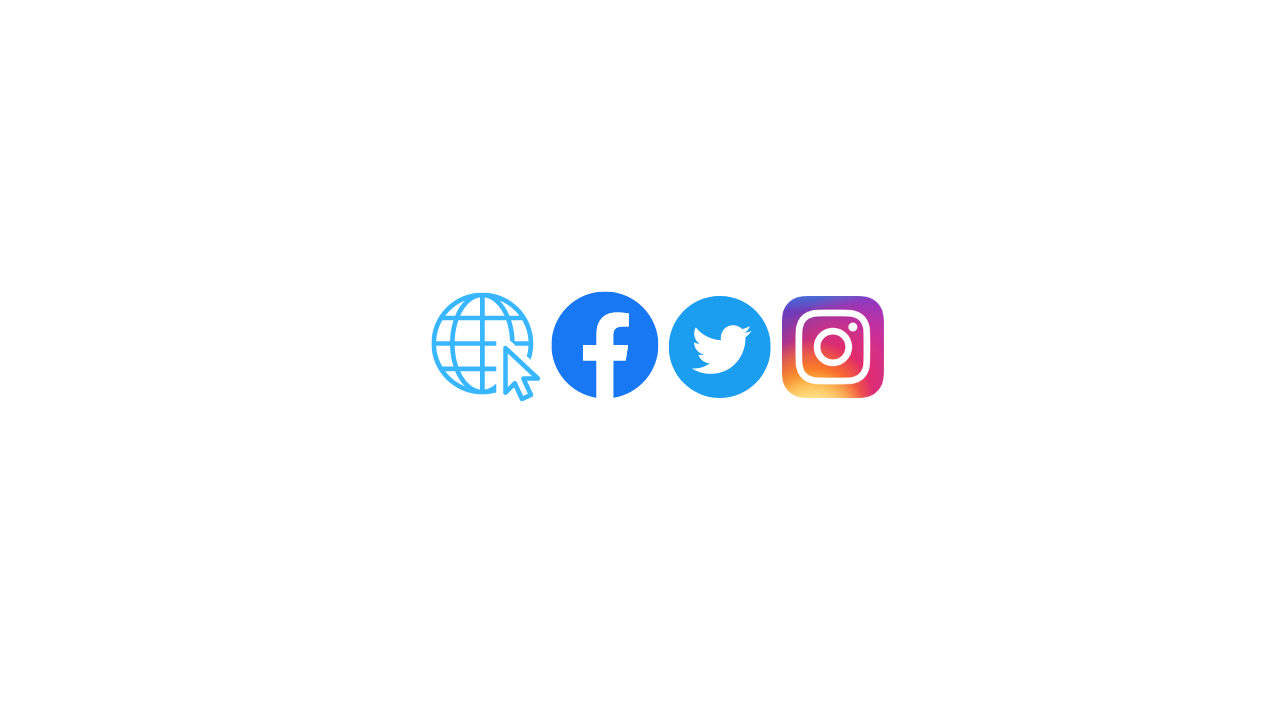 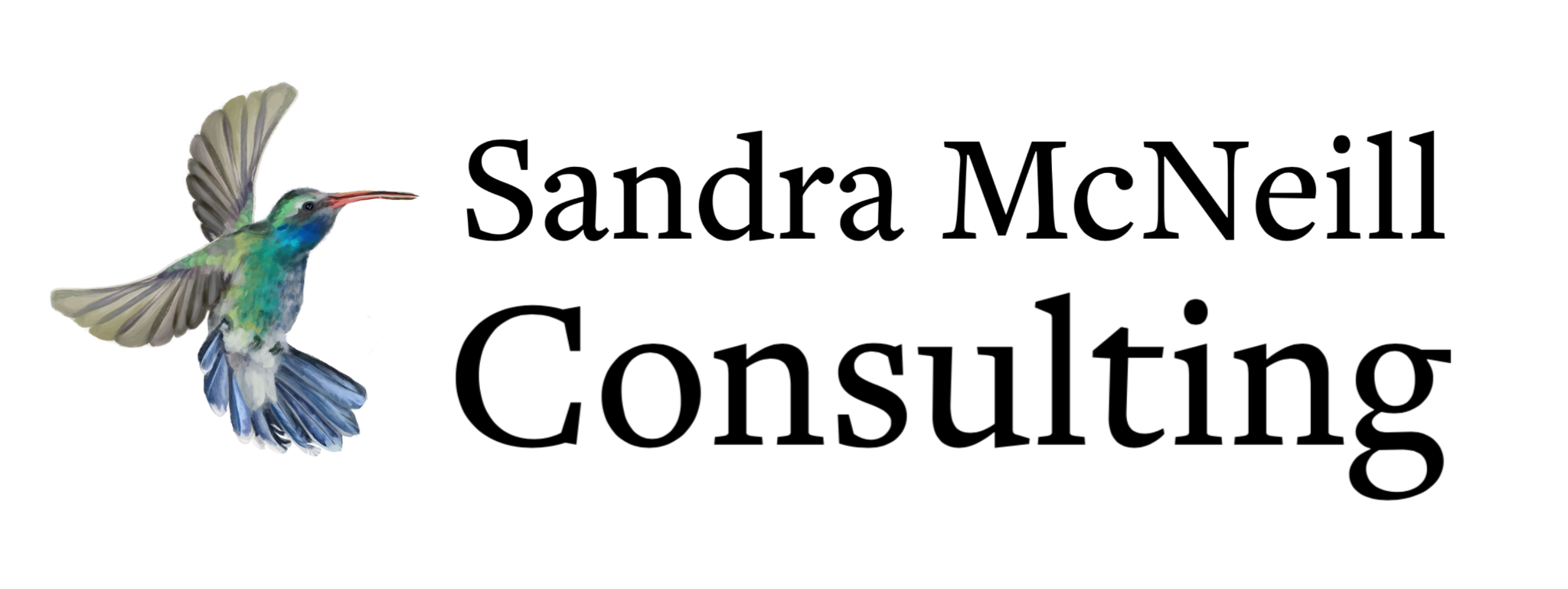 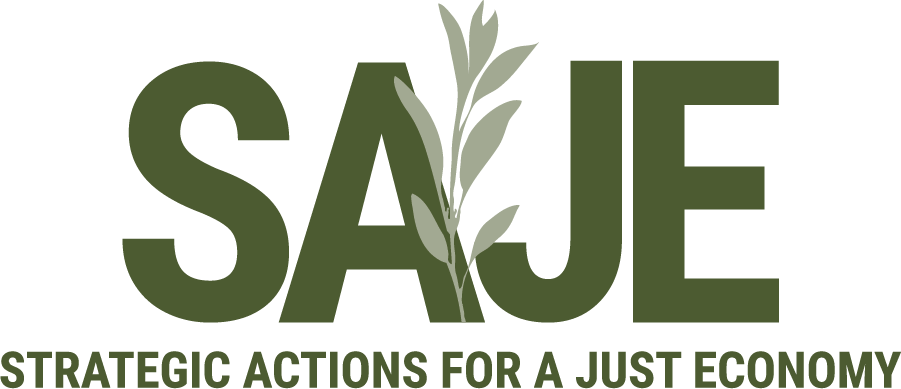 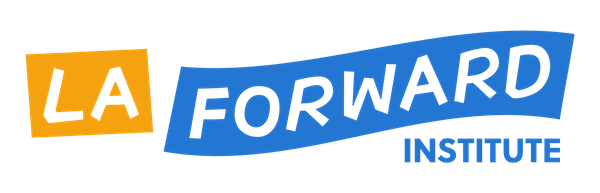 Links for the mentioned resources  
and our social media.
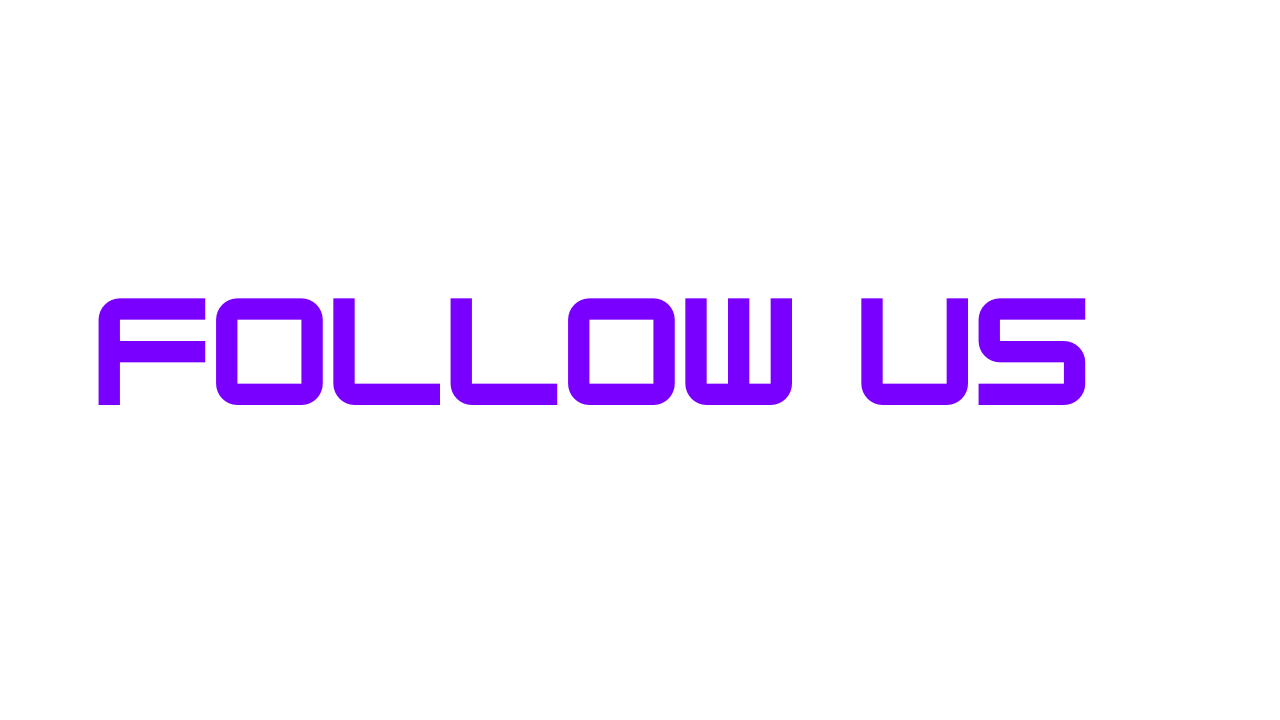 [Speaker Notes: El Equipo de SAJE 
http://linktr.ee/abogaciacollectiva]
Oportunidades de participación a nivel de condado y ciudad
Opportunities for Participation at County & City Levels
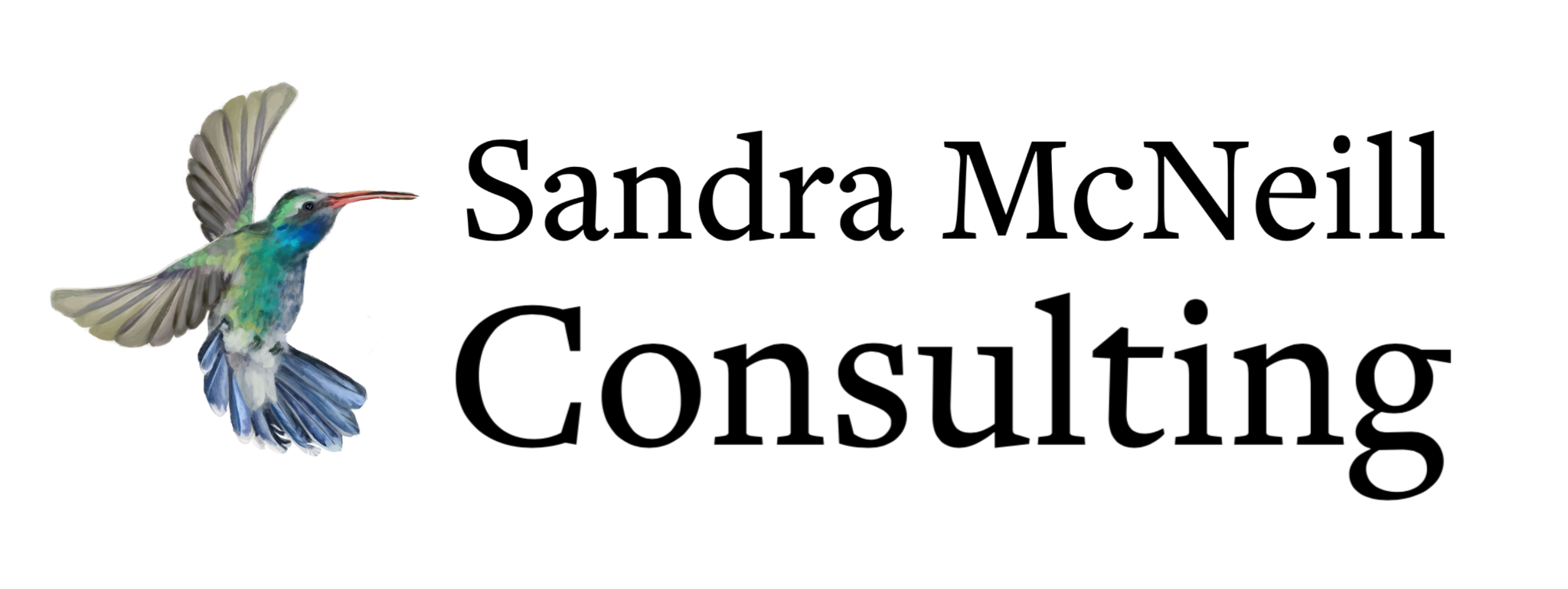 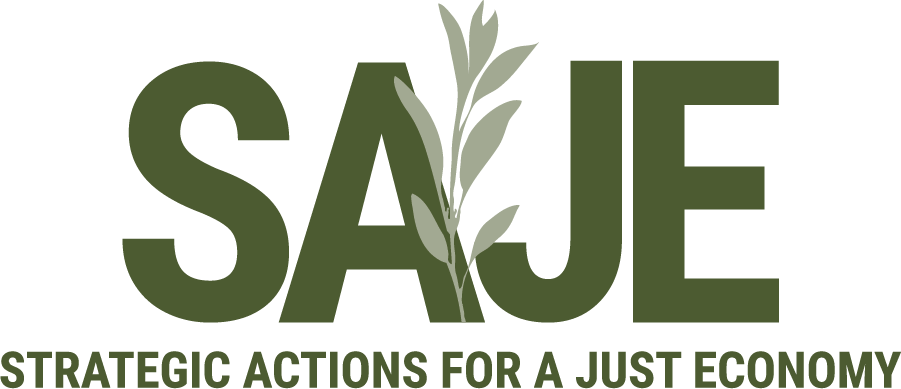 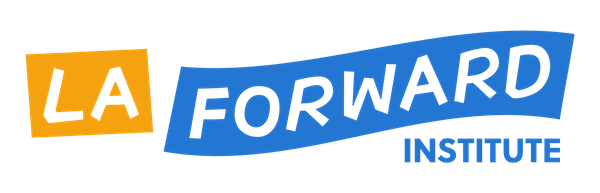 [Speaker Notes: SAJE
Facilitadora | Facilitator

Notas | Notes]
Preguntas y Respuestas
Questions and Answers
[Speaker Notes: Denise
Facilitadora | Facilitator

Notas | Notes]
Movilización de recursos comunitarios
Community Resource Mobilization
[Speaker Notes: Facilitator: Denise ( Open to members, Dina, Denise )                                                                                                                                                                                                                                                                                                                                                                                                                                                                                                                                                                                                                                                                                                                                                                           
Metro: https://www.facebook.com/BestStartMetroLA 
ELA :https://www.facebook.com/BestStartEastLA 
SEM-EM:https://www.facebook.com/BestStartSouthElMonteElMonte 
SELA:  https://www.facebook.com/BestStartSoutheastLA 


Facilitadora | Facilitator]
facebook.com/BestStartRegion1
facebook.com/BestStartEastLA
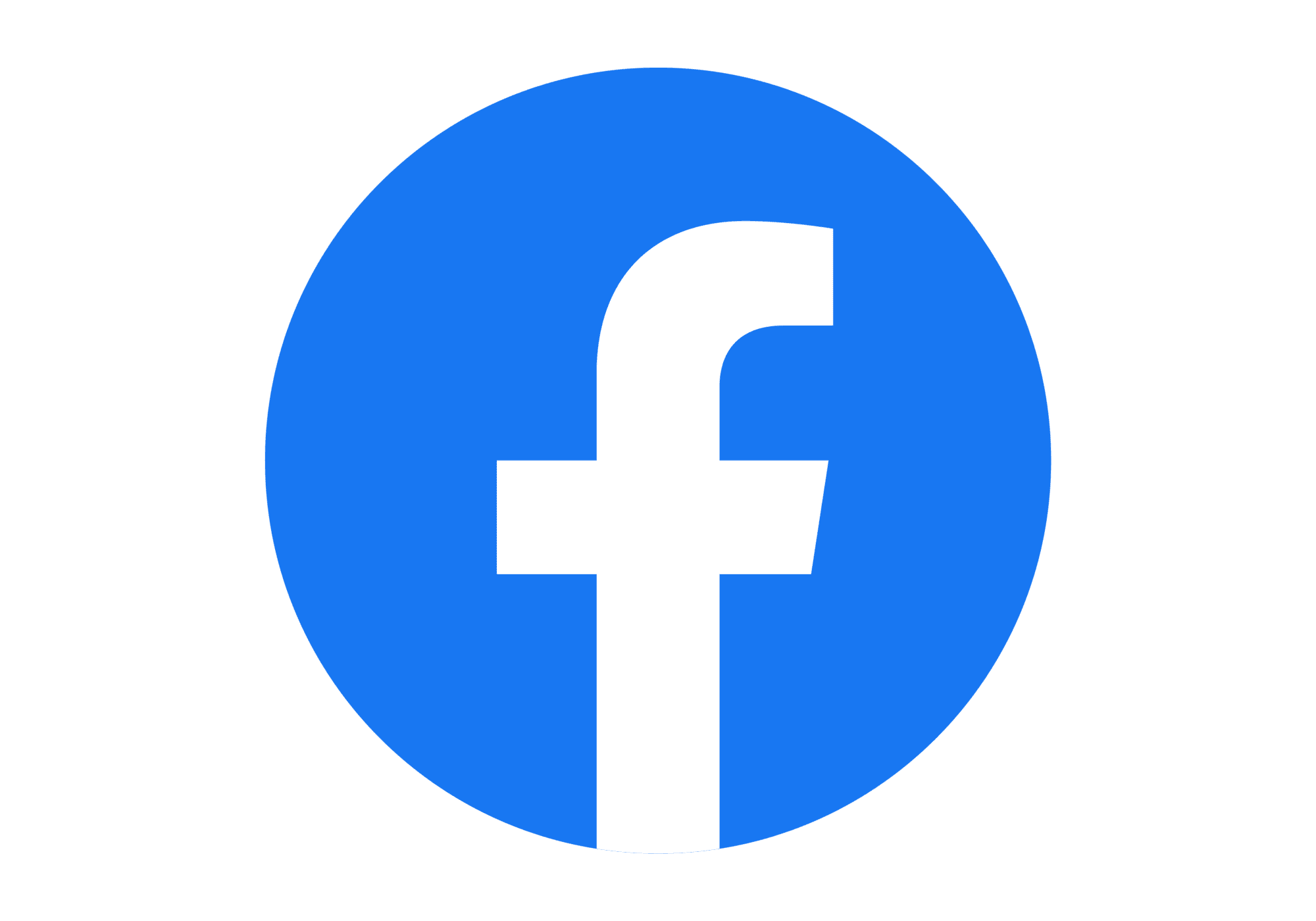 facebook.com/BestStartMetroLA
facebook.com/BestStartSouthElMonteElMonte
facebook.com/BestStartSoutheastLA
[Speaker Notes: Denise]
Próximas Reuniones Mensuales de Best Start Región 1
Next Best Start Region 1 
Monthly Meeting
Thursday, May 25, 20239:00 am - 12:00 pm

Monday, June 26, 2023
5:00 pm - 8:00 pm

Thursday, June 29, 2023
9:00 am - 12:00 pm
Jueves, 25 de mayo, 20239:00 am - 12:00 pm 

Lunes,  26 de junio, 2023
5:00 pm - 8:00 pm

Jueves, 29 de junio, 2023
9:00 am - 12:00 pm
[Speaker Notes: Amelia (lunes) 



Next monthly regional meetings Monday 3/28 and Tuesday 3/29]
Próximas Reuniones Mensuales de Best Start Región 1
Next Best Start Region 1 
Monthly Meeting
Monday, June 26, 2023
5:00 pm - 8:00 pm

Thursday, June 29, 2023
9:00 am - 12:00 pm
Lunes,  26 de junio, 2023
5:00 pm - 8:00 pm

Jueves, 29 de junio, 2023
9:00 am - 12:00 pm
[Speaker Notes: Edith (jueves)




Next monthly regional meetings Monday 3/28 and Tuesday 3/29]
Evaluación
Evaluation
[Speaker Notes: Luz
Facilitadora | Facilitator

Notas | Notes]
Evaluación
Evaluation
Por favor complete el Formulario de Evaluación para ayudarnos a entender cómo estamos elaborando nuestro trabajo:

Lunes, 22 de mayo, 2023
https://docs.google.com/forms/d/e/1FAIpQLSee2fOvh3-U0UBavIWjn6eb9kFX5w5wGCK7TdTYCHa5hTOY2A/viewform?usp=sf_link


Jueves, 25 de Mayo, 2023
https://docs.google.com/forms/d/e/1FAIpQLSfM_g11OlCyR9Z8tNDaVYrdyHlxaNqamGLRUrQwjldqUUf7JQ/viewform?usp=sf_link
Please complete the Evaluation Form to help us understand how we are doing our work:

Monday, May 22, 2023
https://docs.google.com/forms/d/e/1FAIpQLSee2fOvh3-U0UBavIWjn6eb9kFX5w5wGCK7TdTYCHa5hTOY2A/viewform?usp=sf_link


Thursday, May 25, 2023
https://docs.google.com/forms/d/e/1FAIpQLSfM_g11OlCyR9Z8tNDaVYrdyHlxaNqamGLRUrQwjldqUUf7JQ/viewform?usp=sf_link
[Speaker Notes: Luz
Ligas para las Formas de Evaluación | Links to Evaluation Forms:]
Cierre
Closing
[Speaker Notes: Denise
Facilitadora | Facilitator

Notas | Notes]
¡Gracias!
Thank you!
[Speaker Notes: Denise
Facilitadora | Facilitator

Notas | Notes]